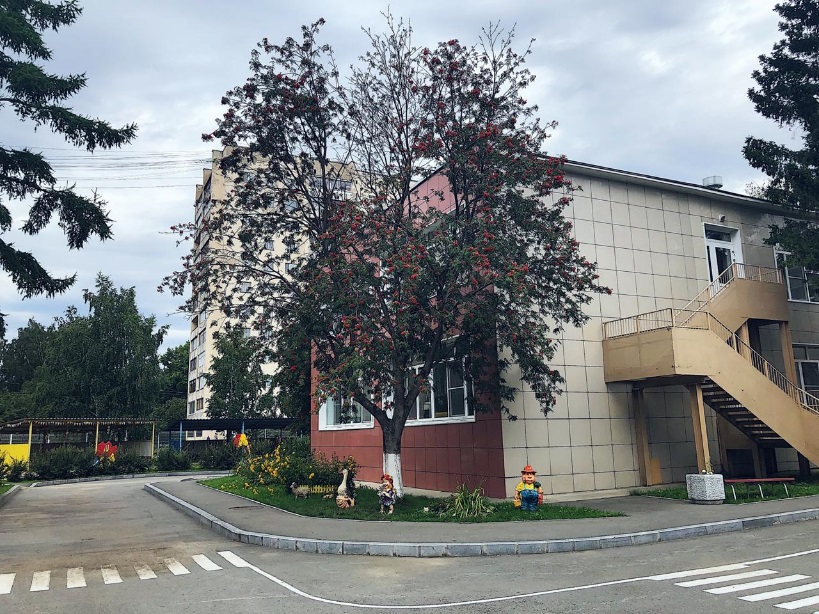 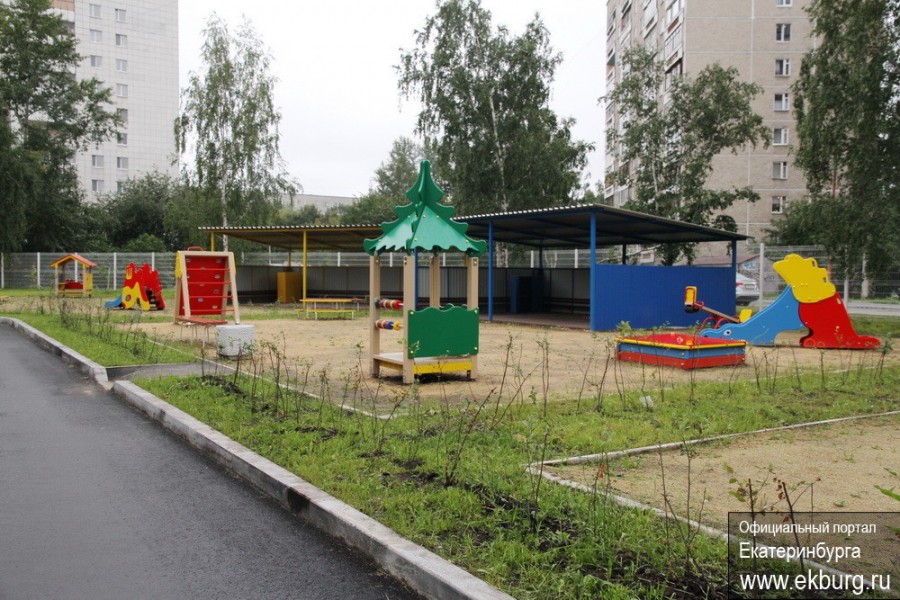 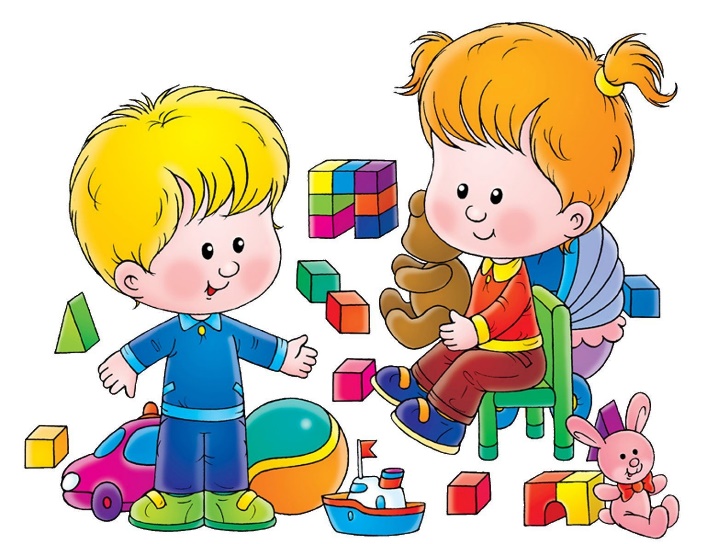 Муниципальное автономное дошкольное образовательное учреждение - детский сад № 24 города Екатеринбурга
Детский сад – первая ступень общей системы образования, главной целью которой является всестороннее развитие ребенка. 
Большое значение для развития дошкольника имеет организация системы дополнительного образования в дошкольном учреждении. В соответствии с Лицензией на право осуществления образовательной деятельности, с учетом приоритетных направлений детского сада, заказа родителей, интересов воспитанников, в целях совершенствования художественно-эстетического, речевого, социально-коммуникативного и физического развития, развития интеллектуальных и познавательных способностей, в МАДОУ реализуются платные образовательные услуги по следующим направлениям:
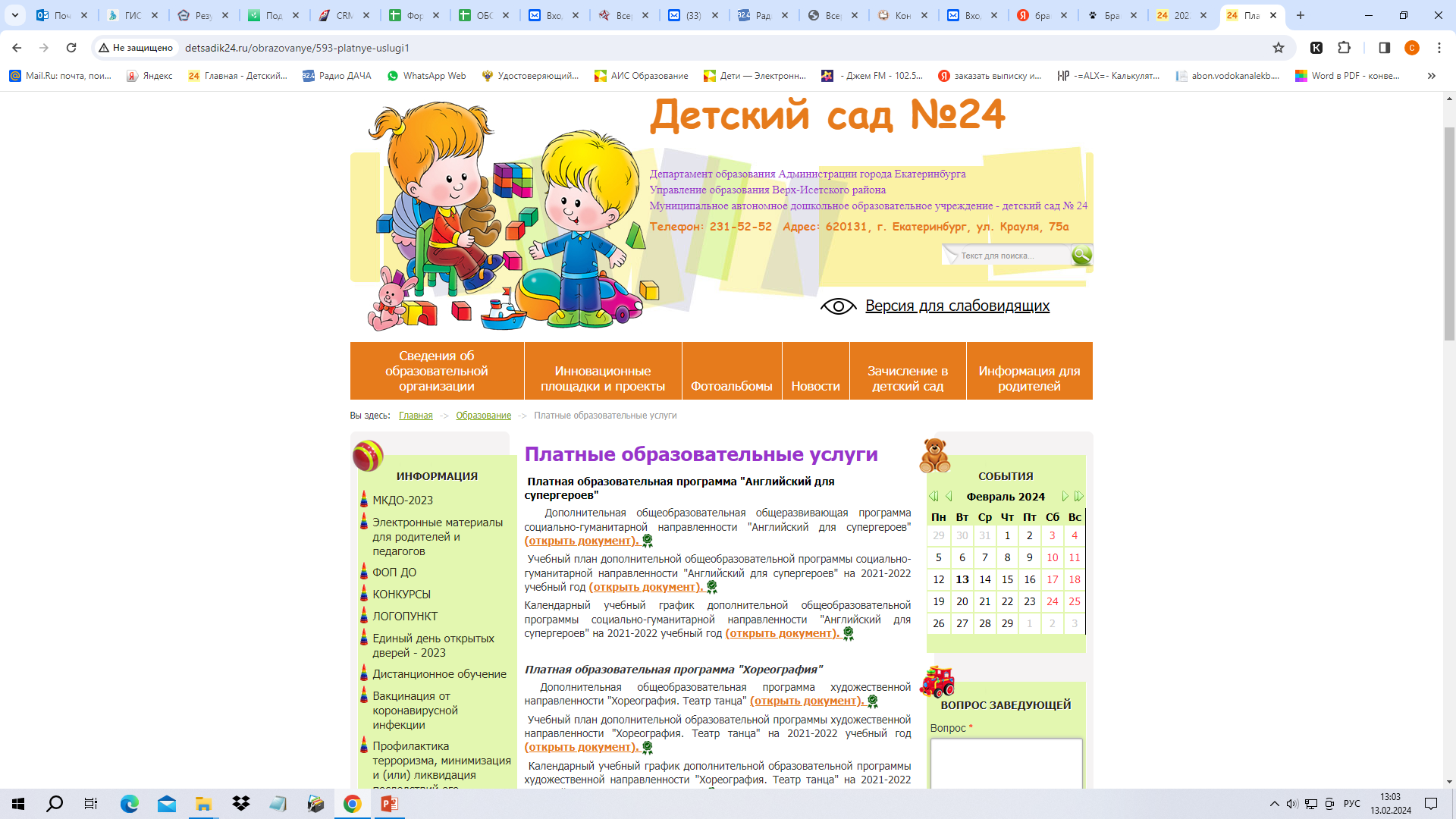 http://detsadik24.ru/obrazovanye/593-platnye-uslugi1
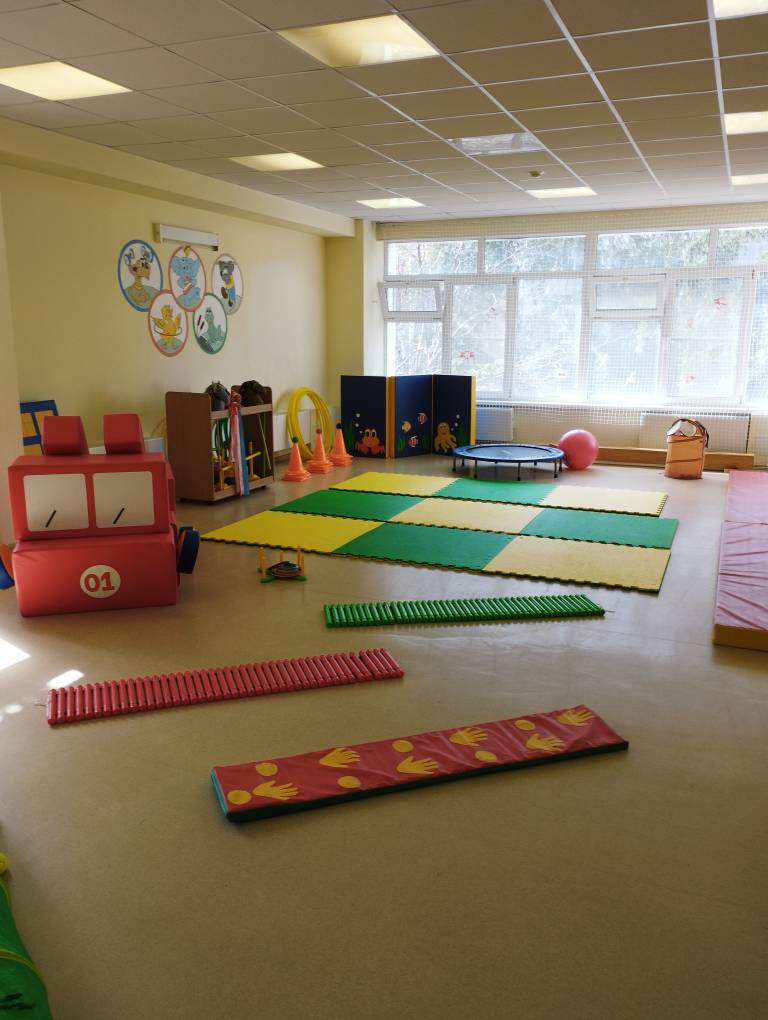 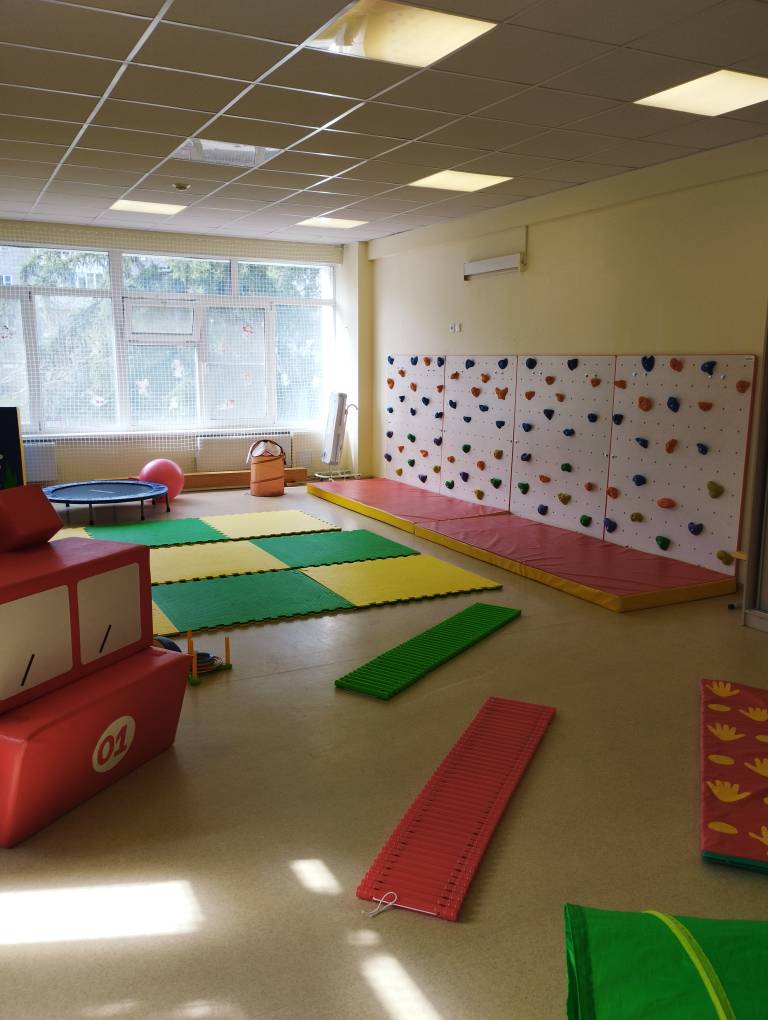 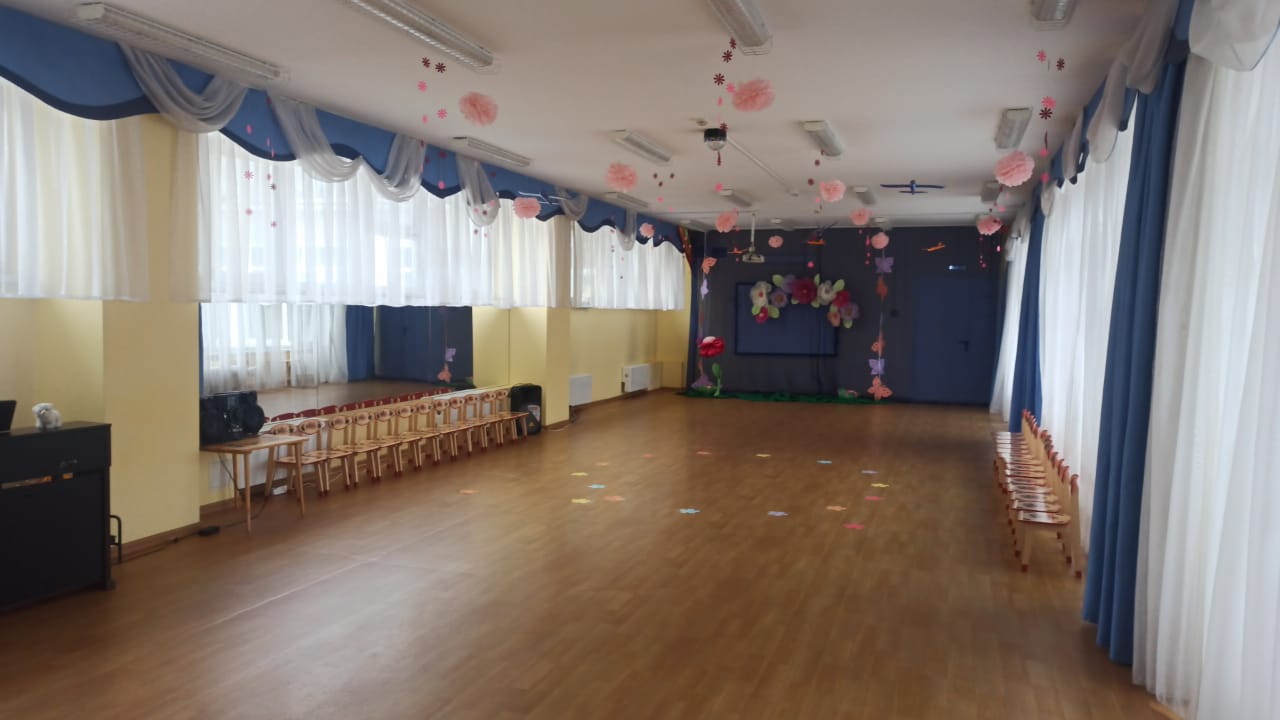 Материально-техническое обеспечение
Музыкальный зал
Спортивный зал
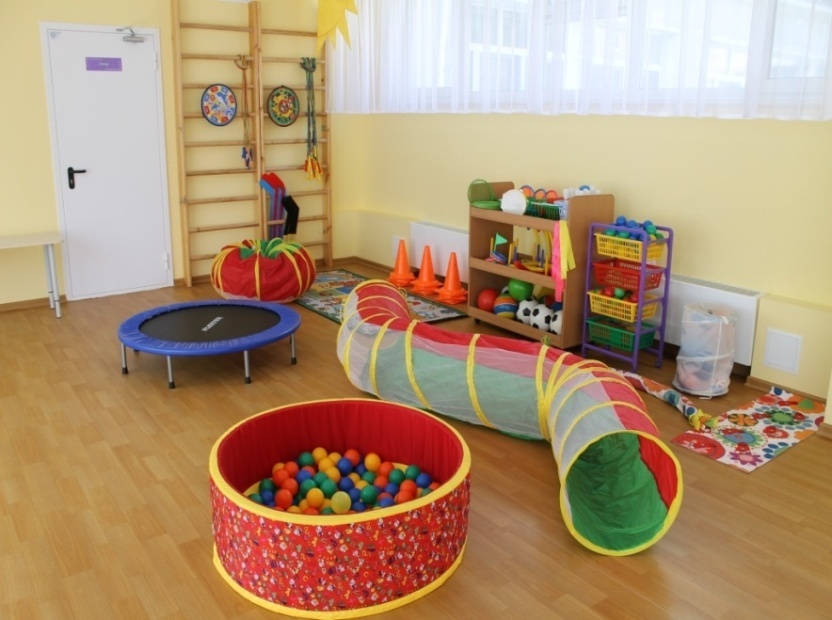 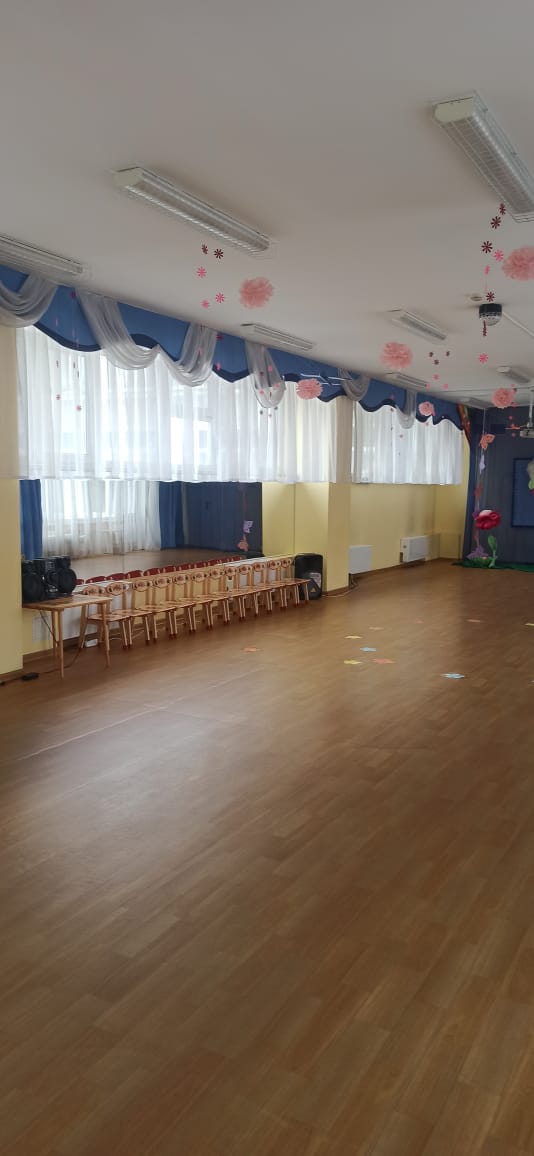 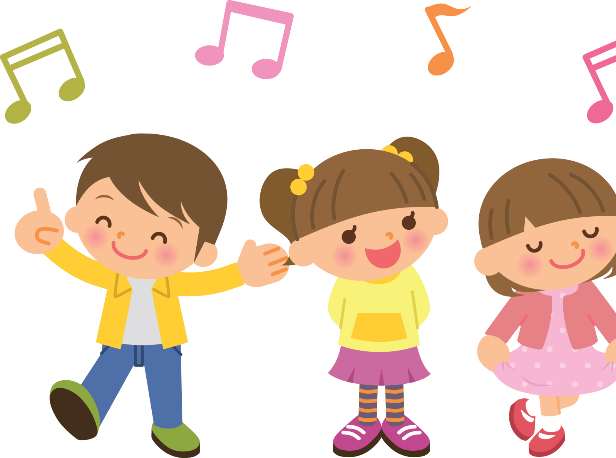 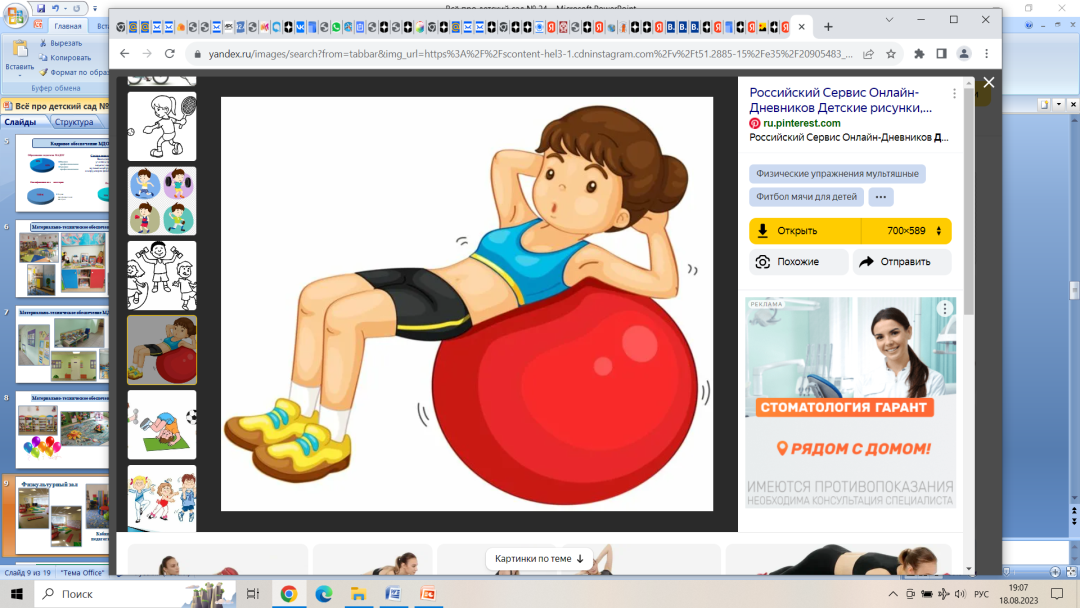 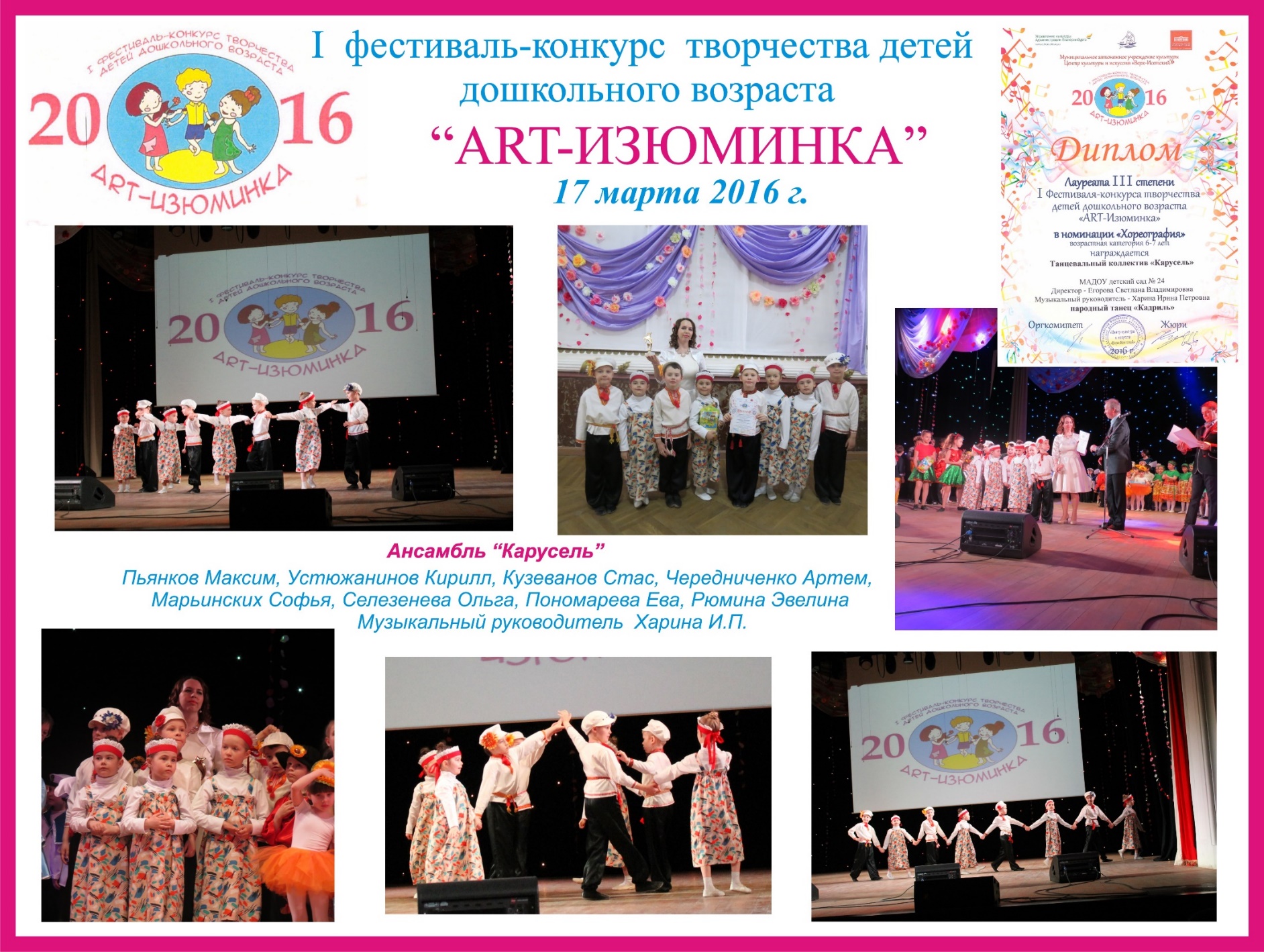 Дополнительное образование (платная образовательная услуга «Хореография»)
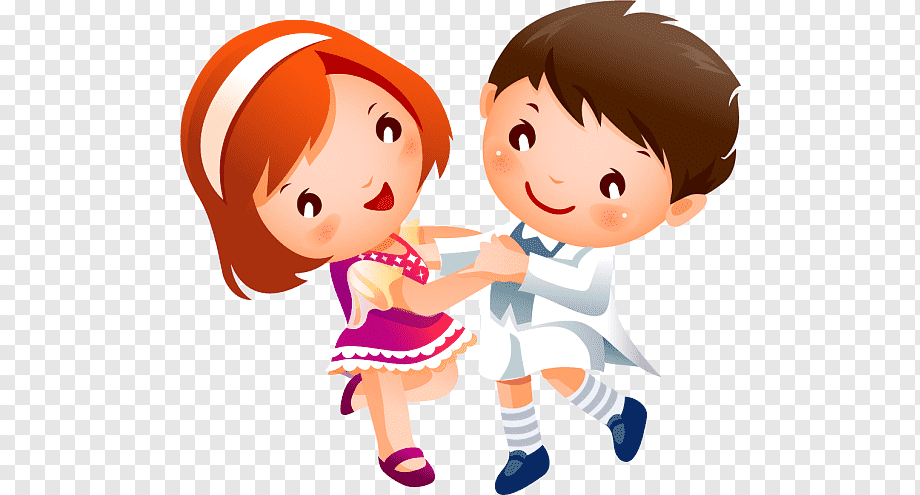 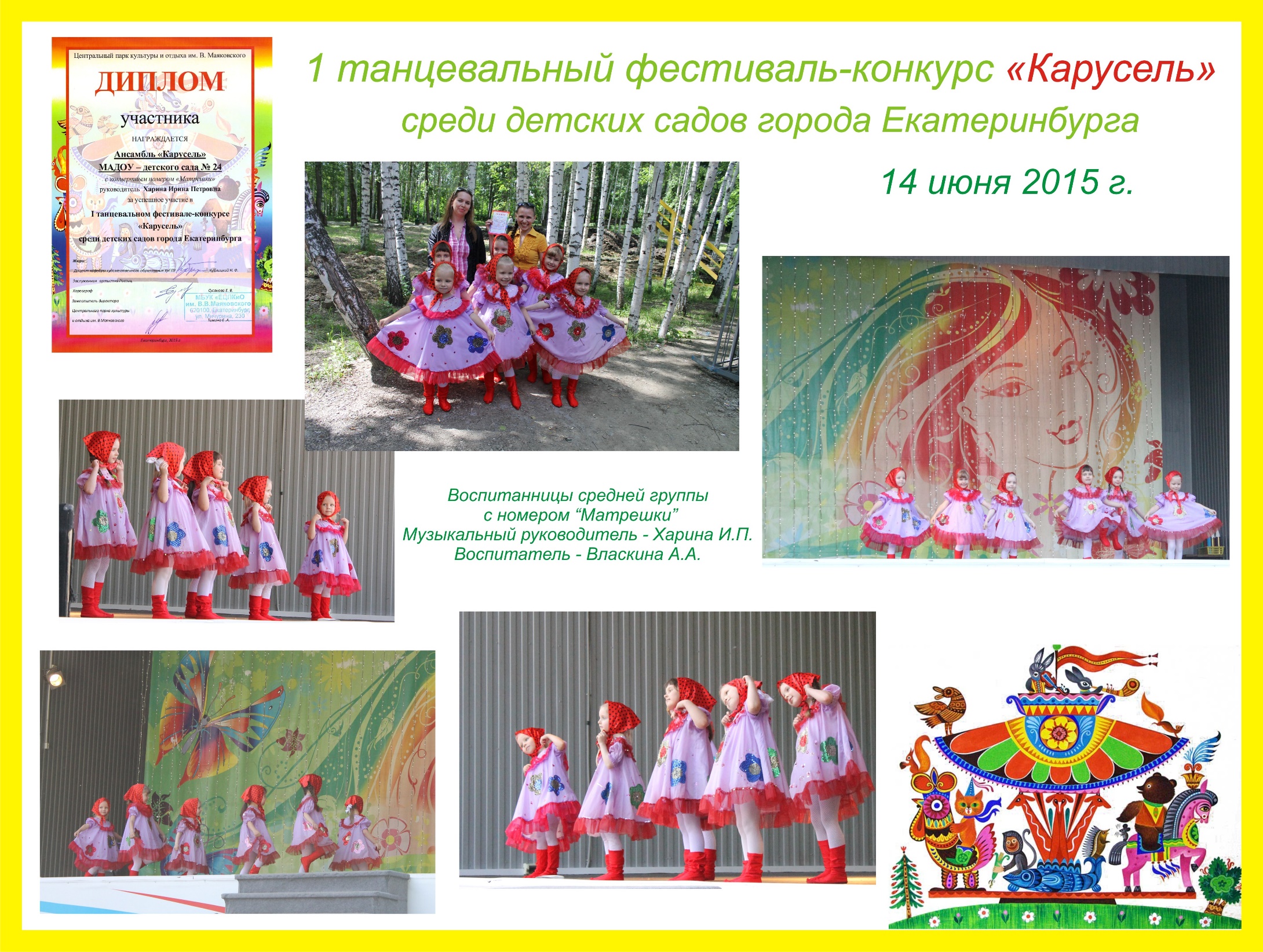 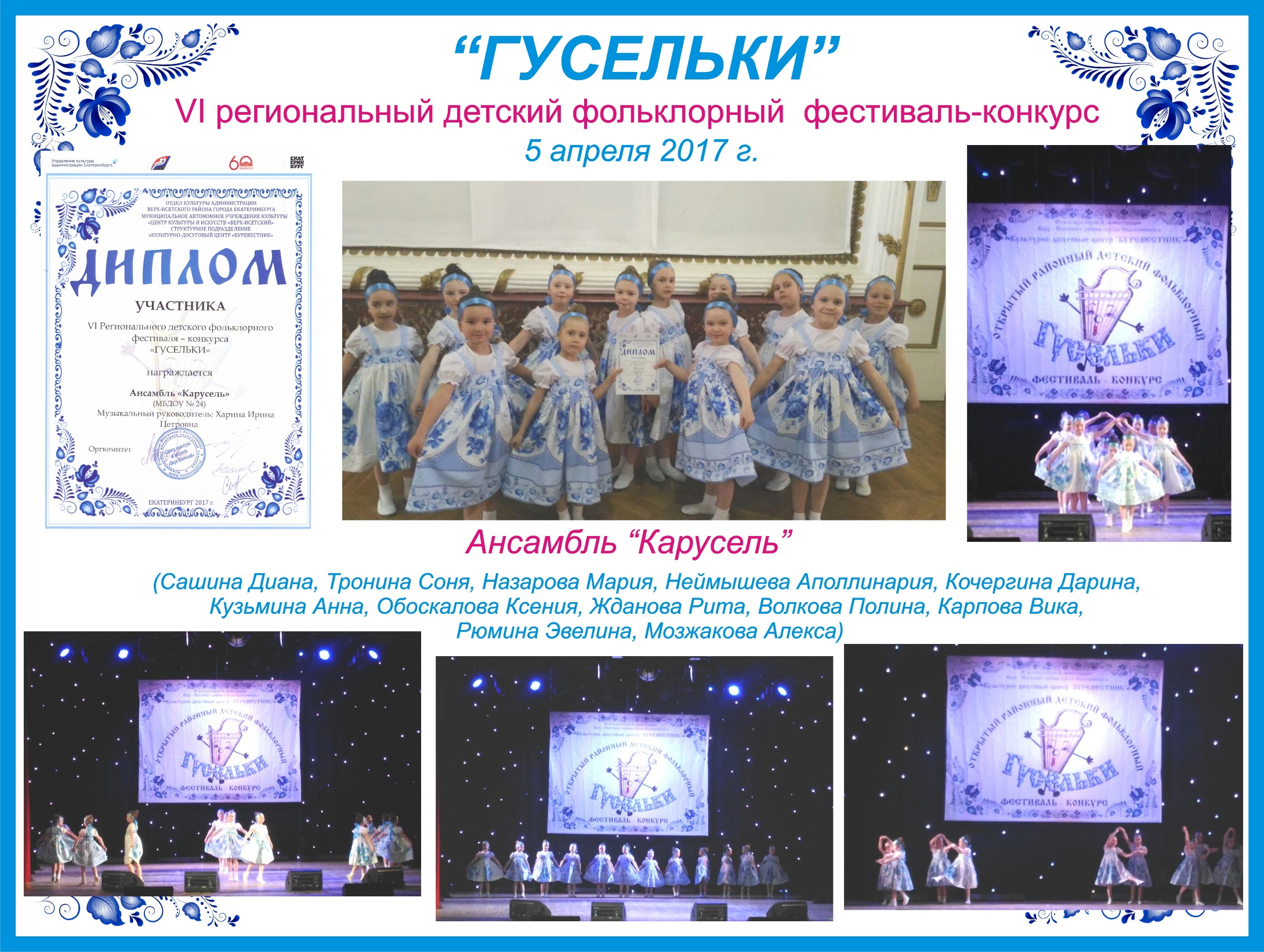 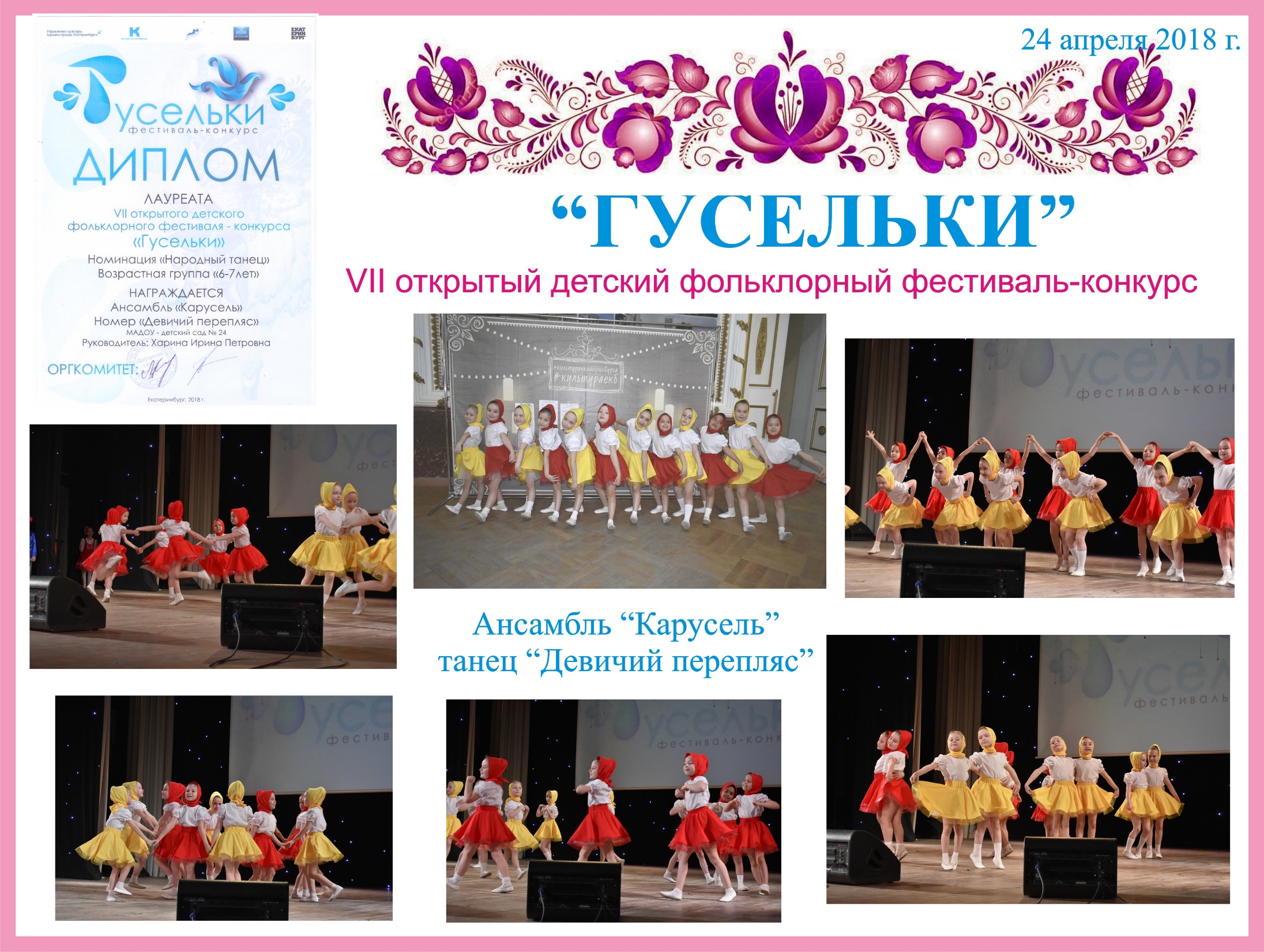 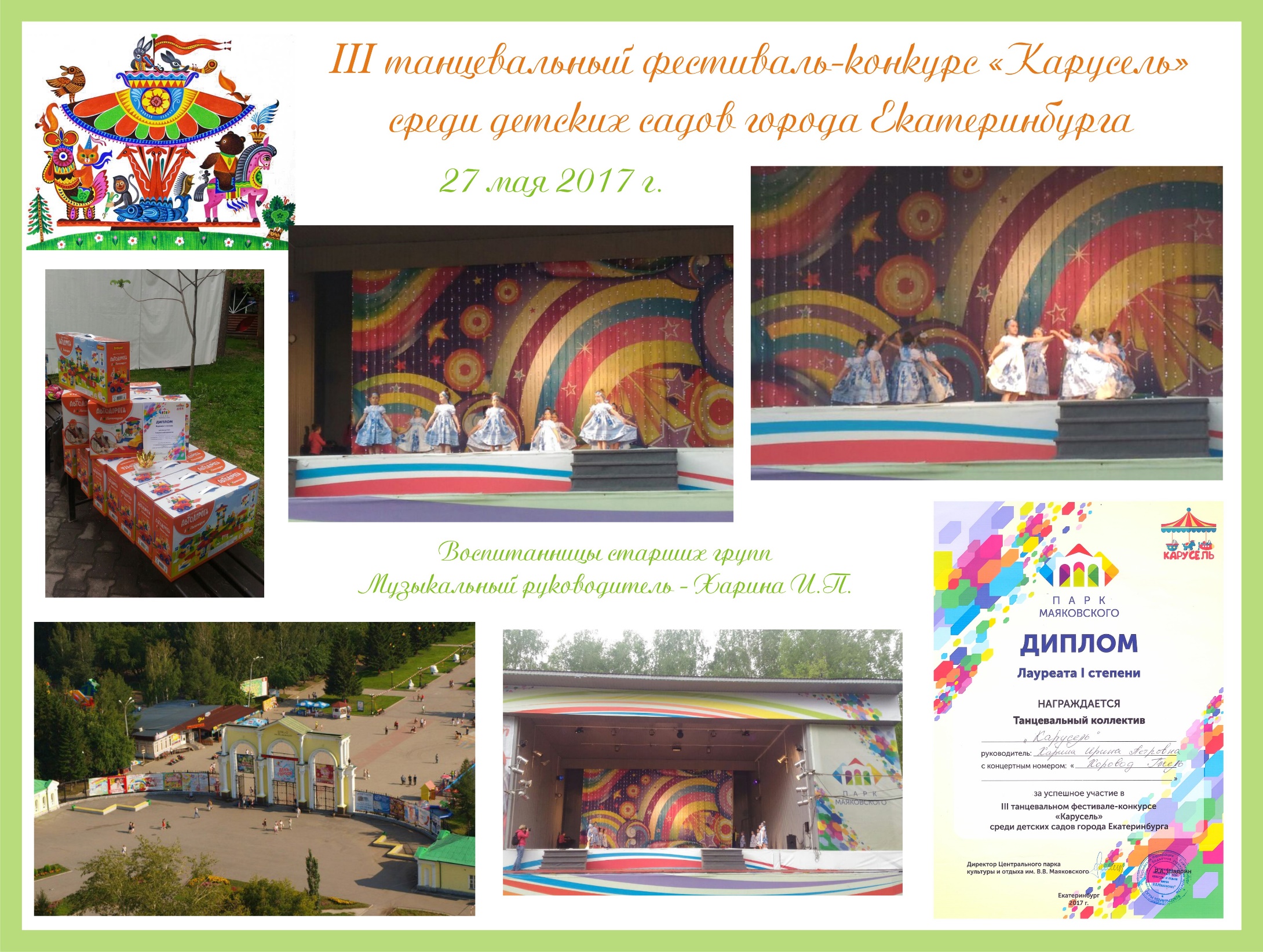 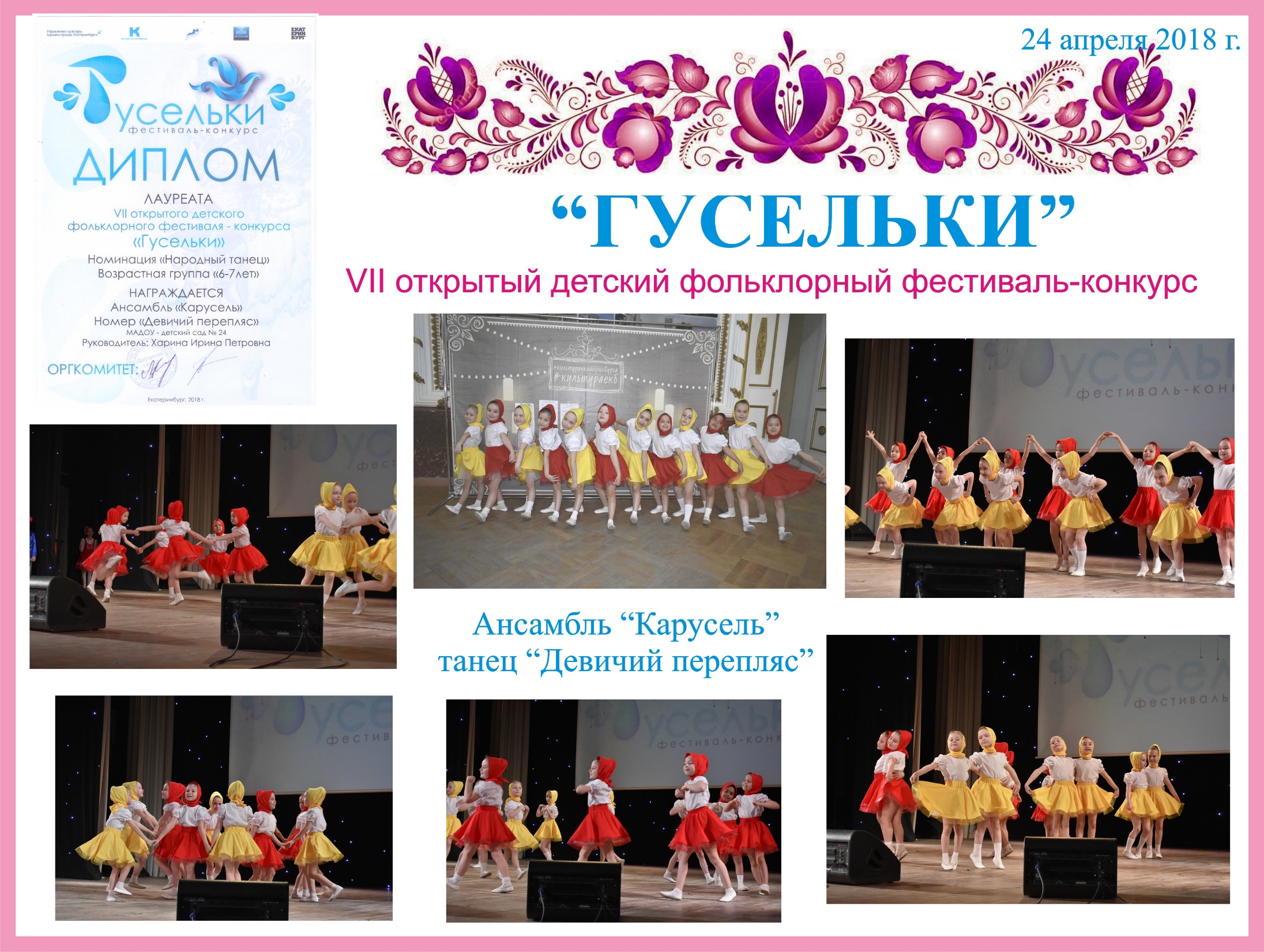 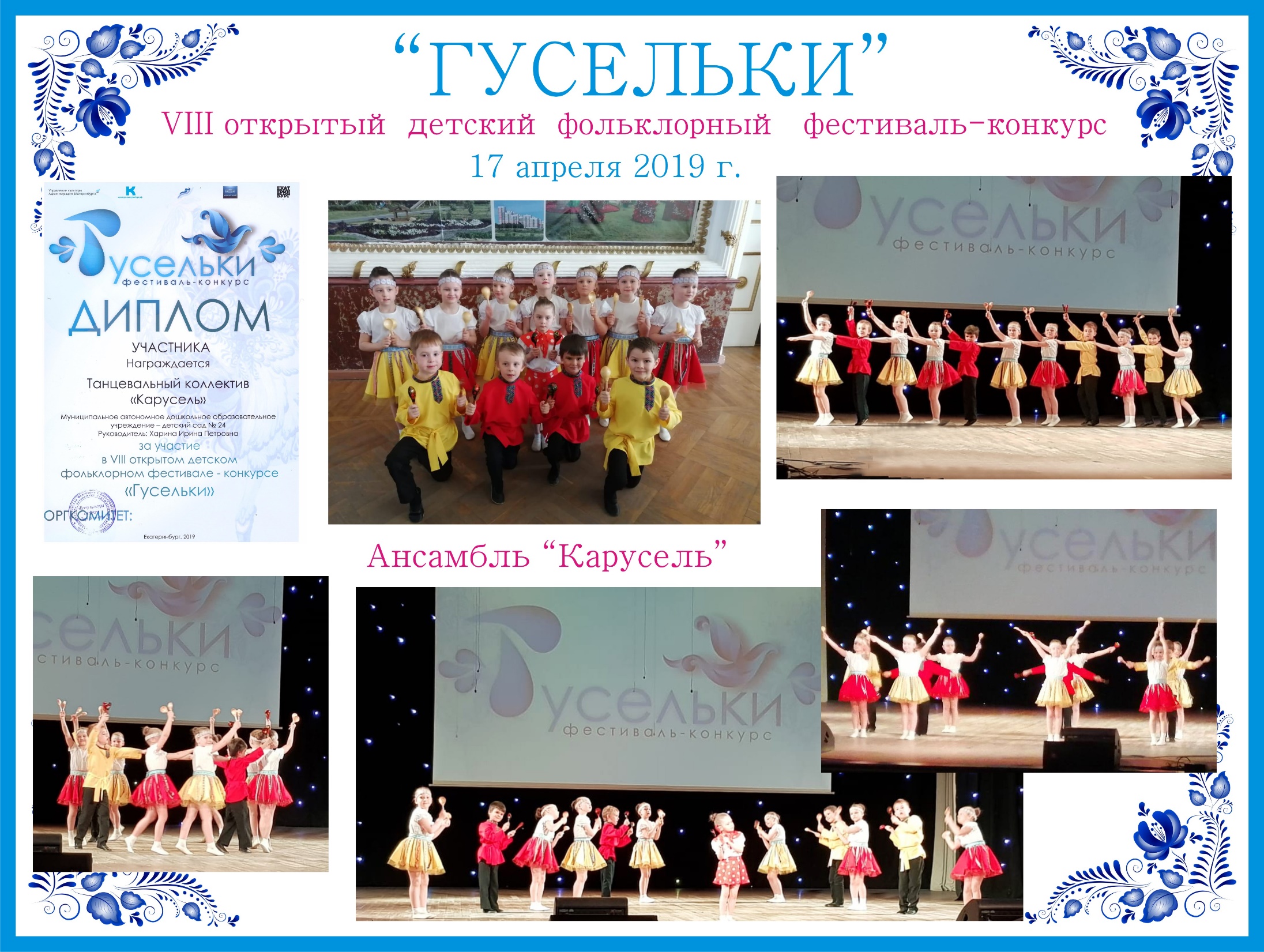 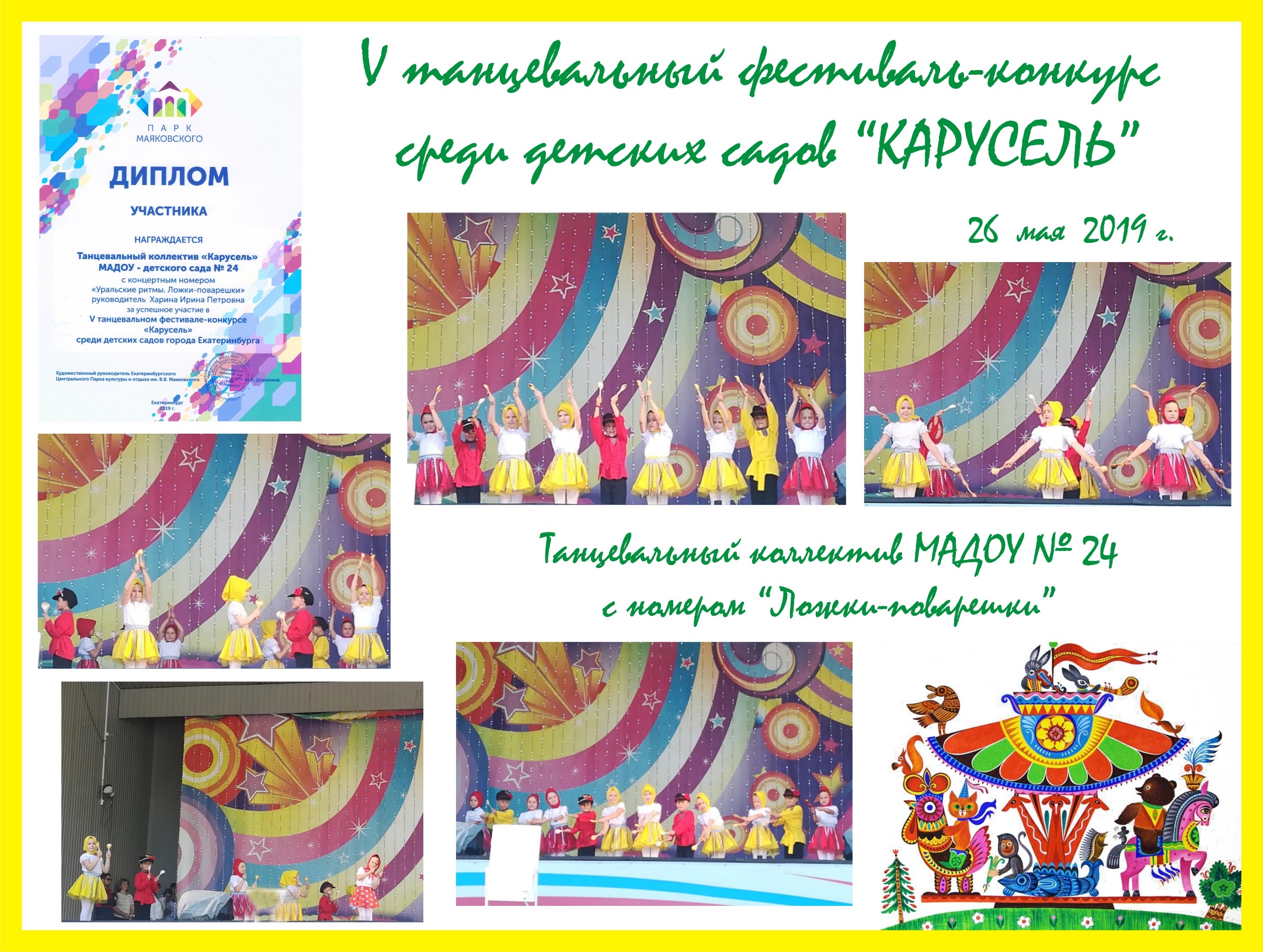 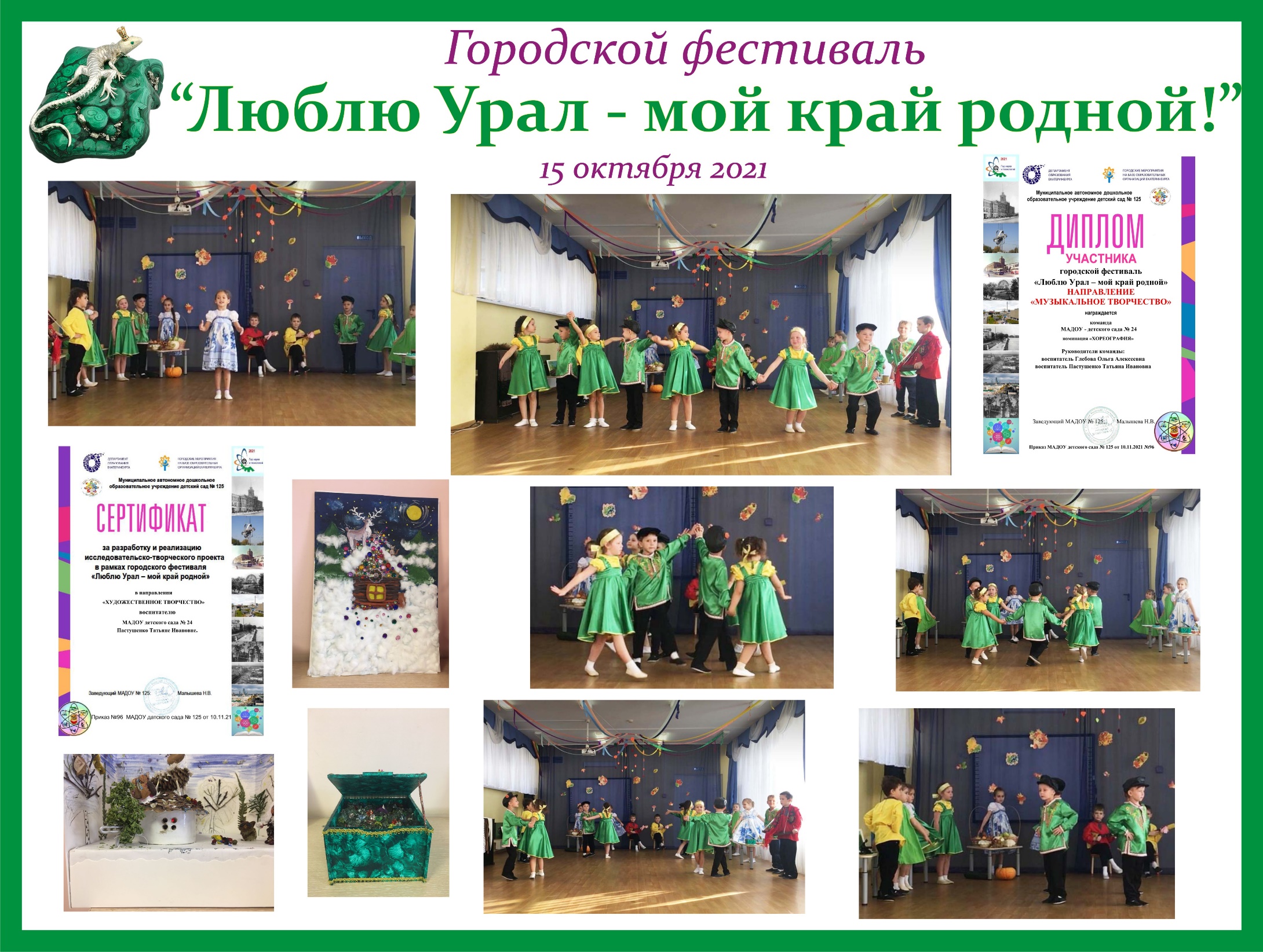 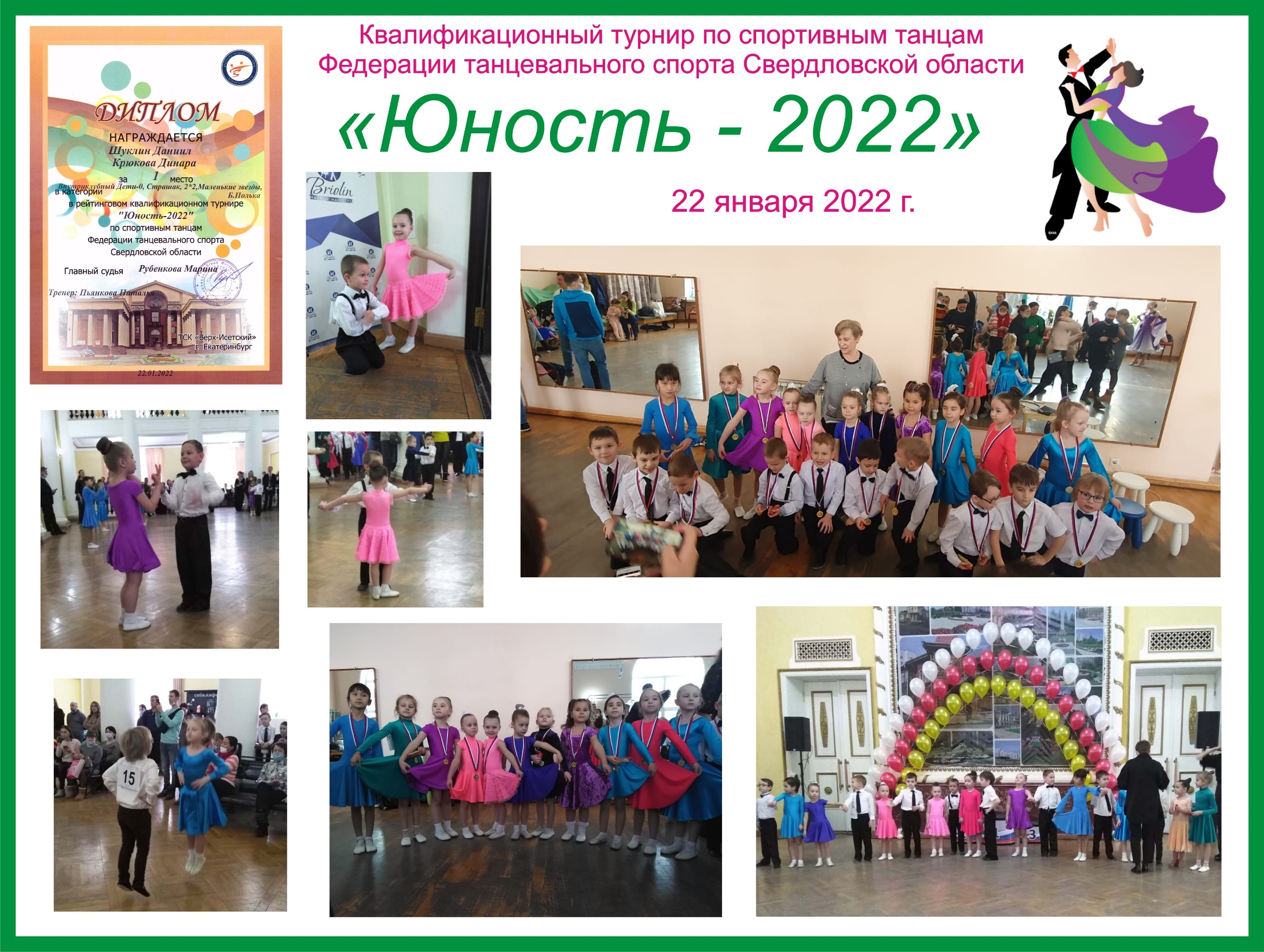 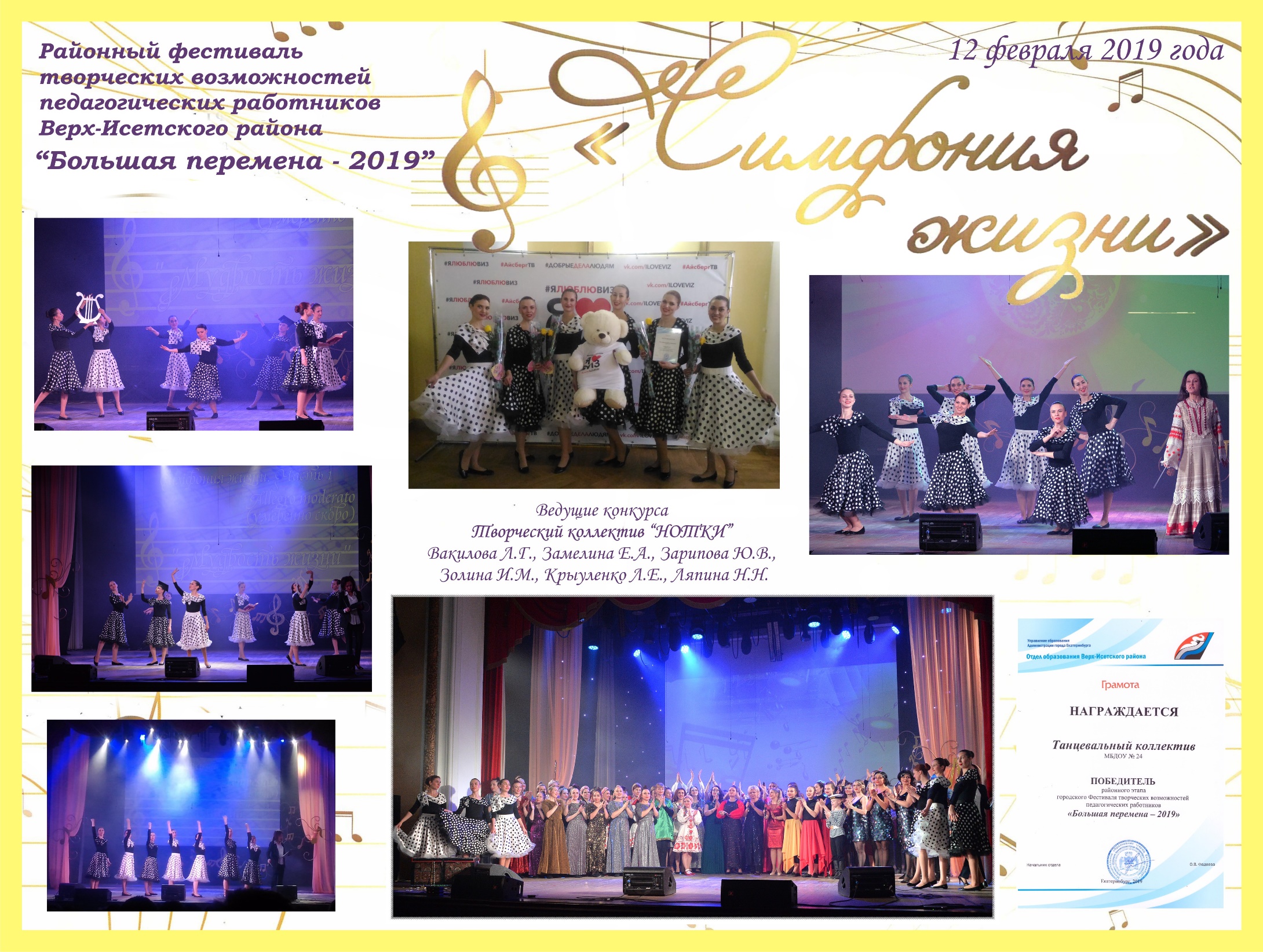 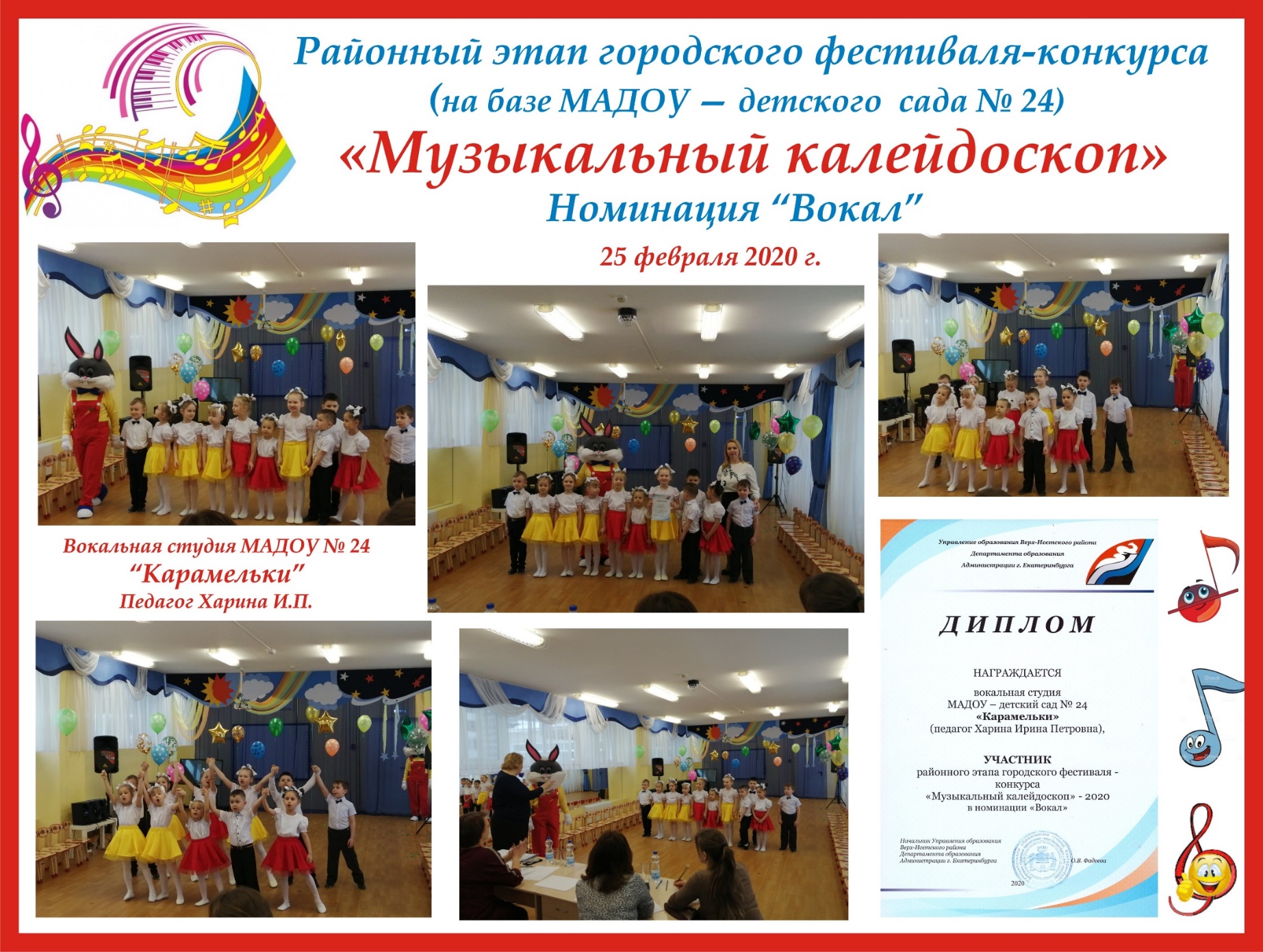 Дополнительное образование (платная образовательная услуга «Вокальная студия»)
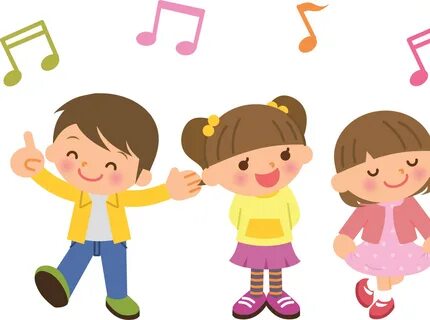 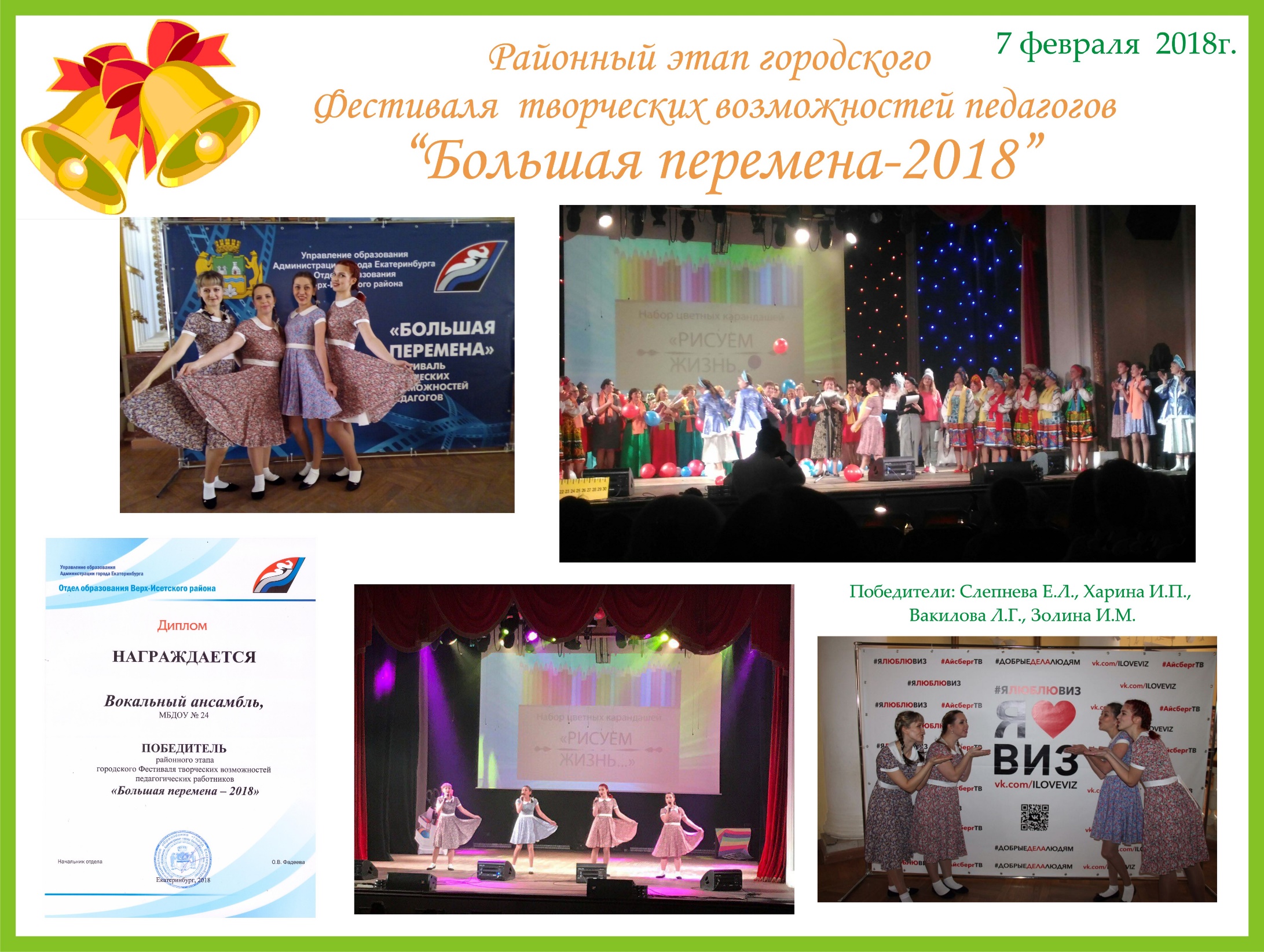 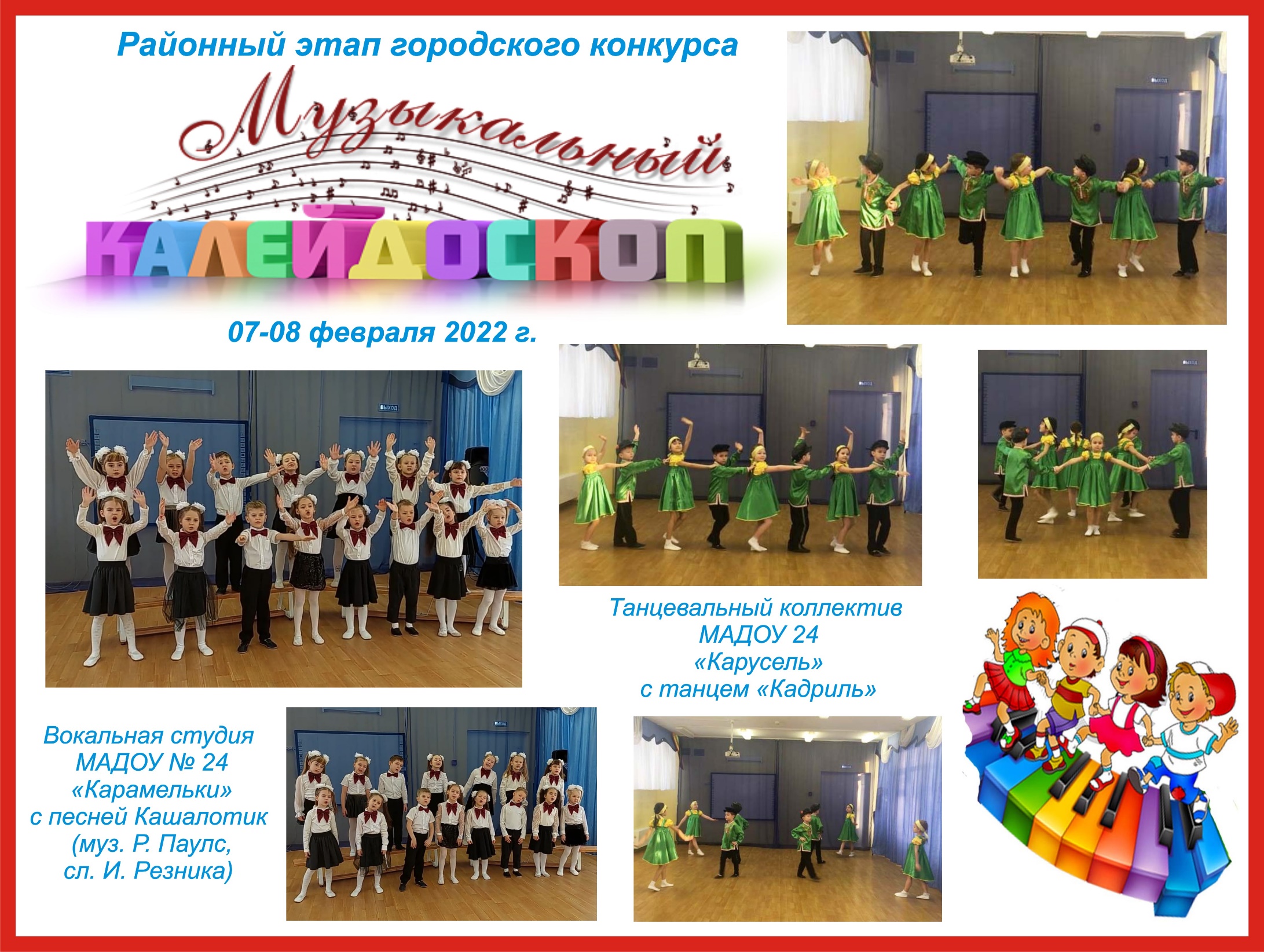 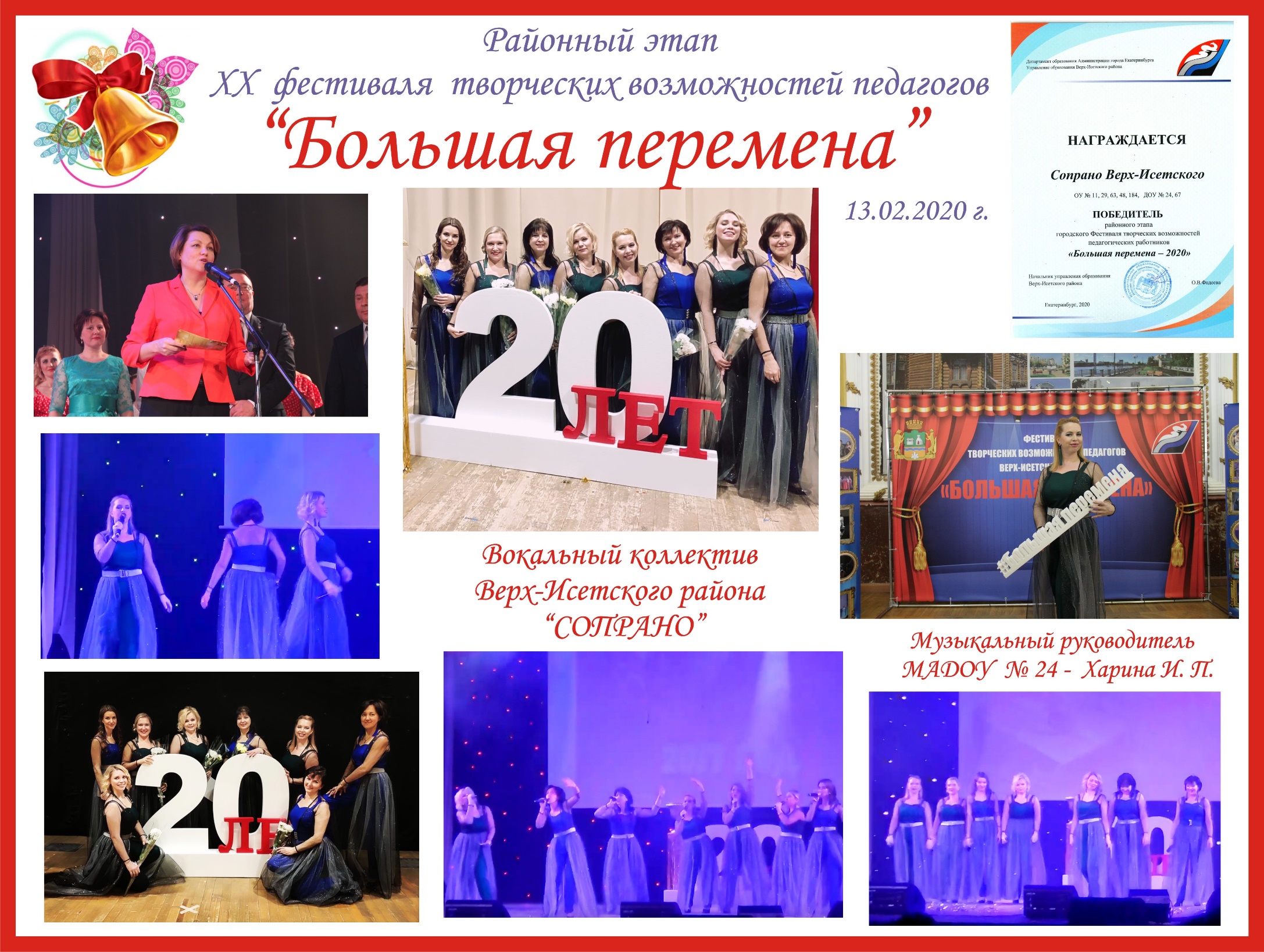 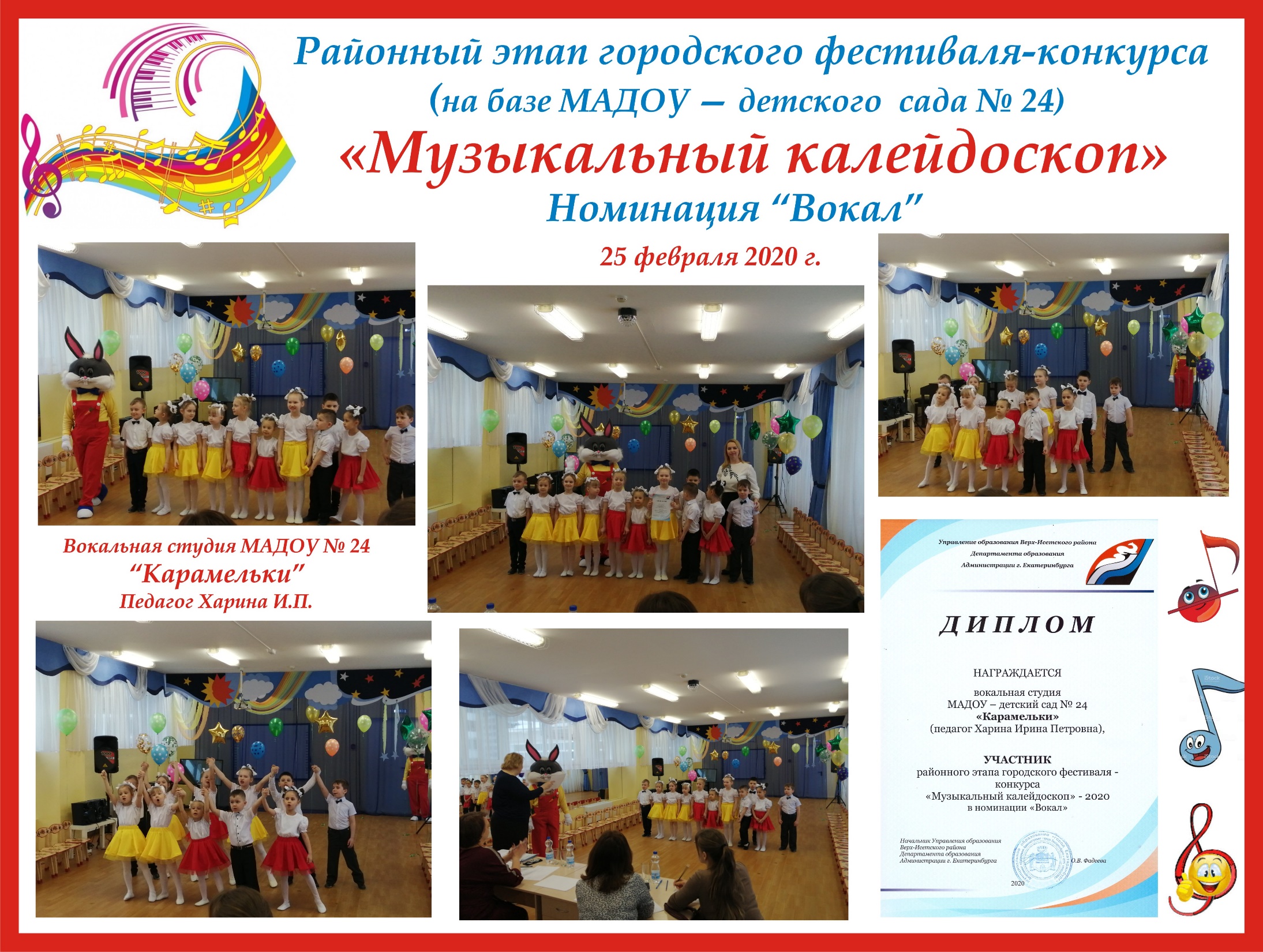 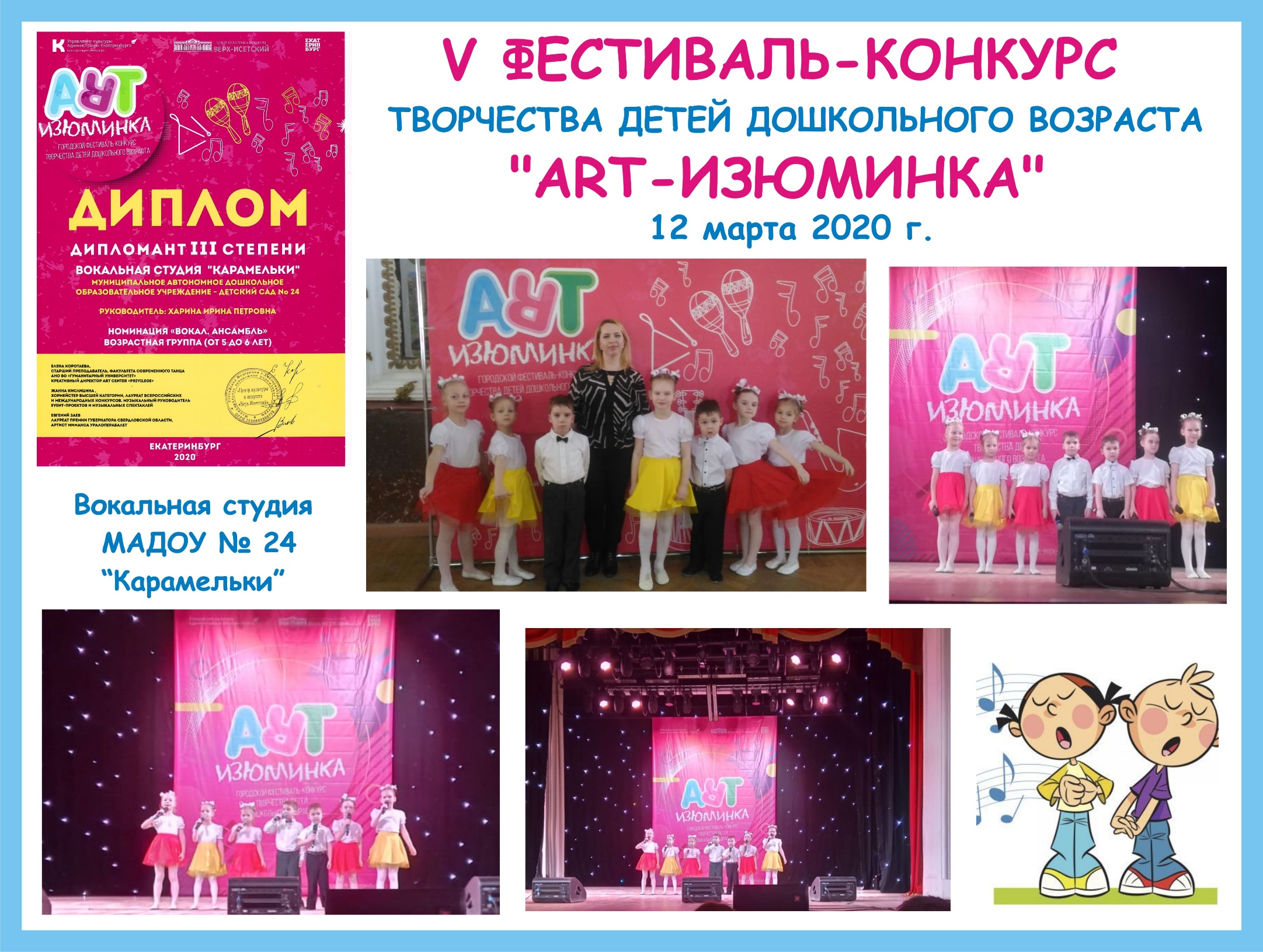 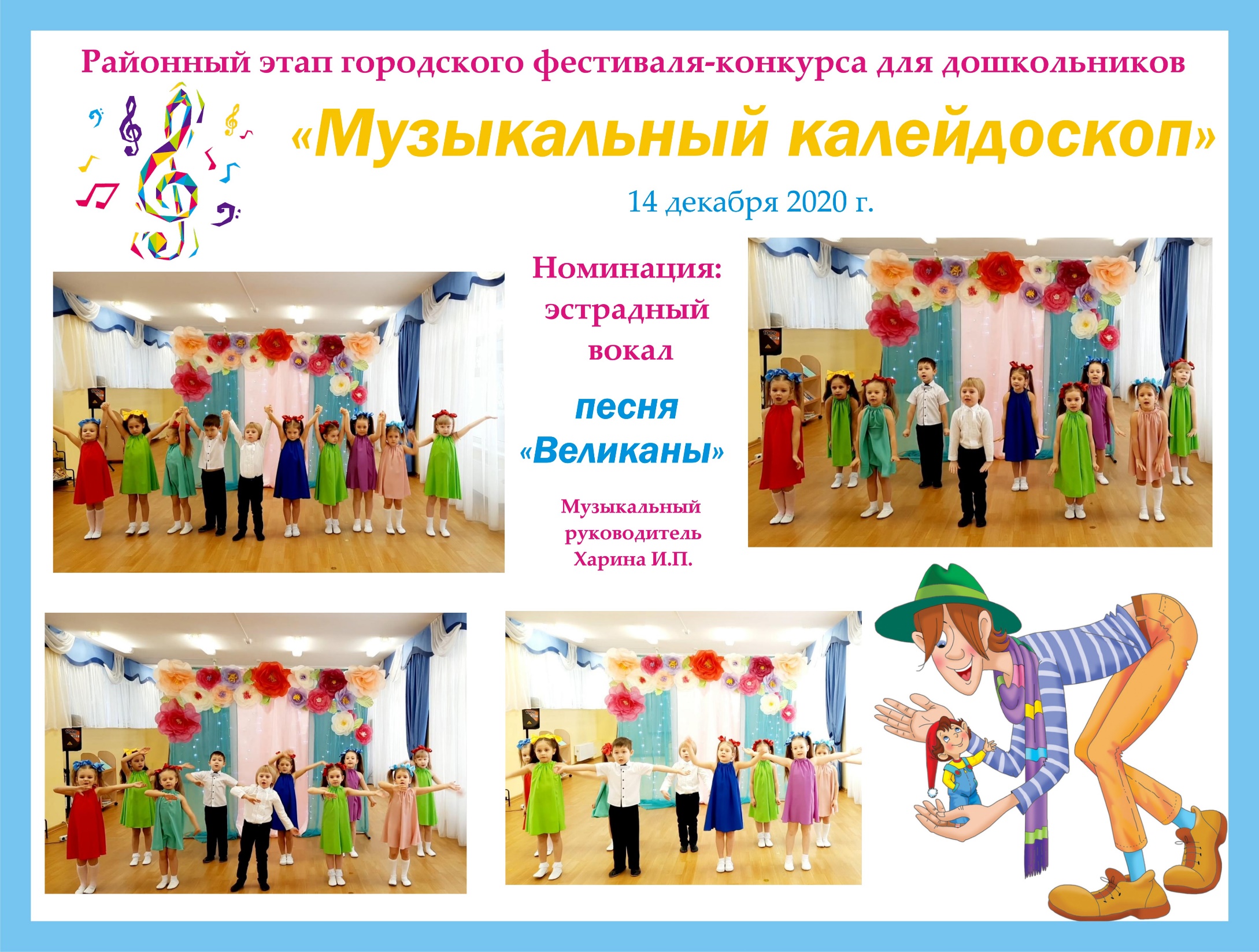 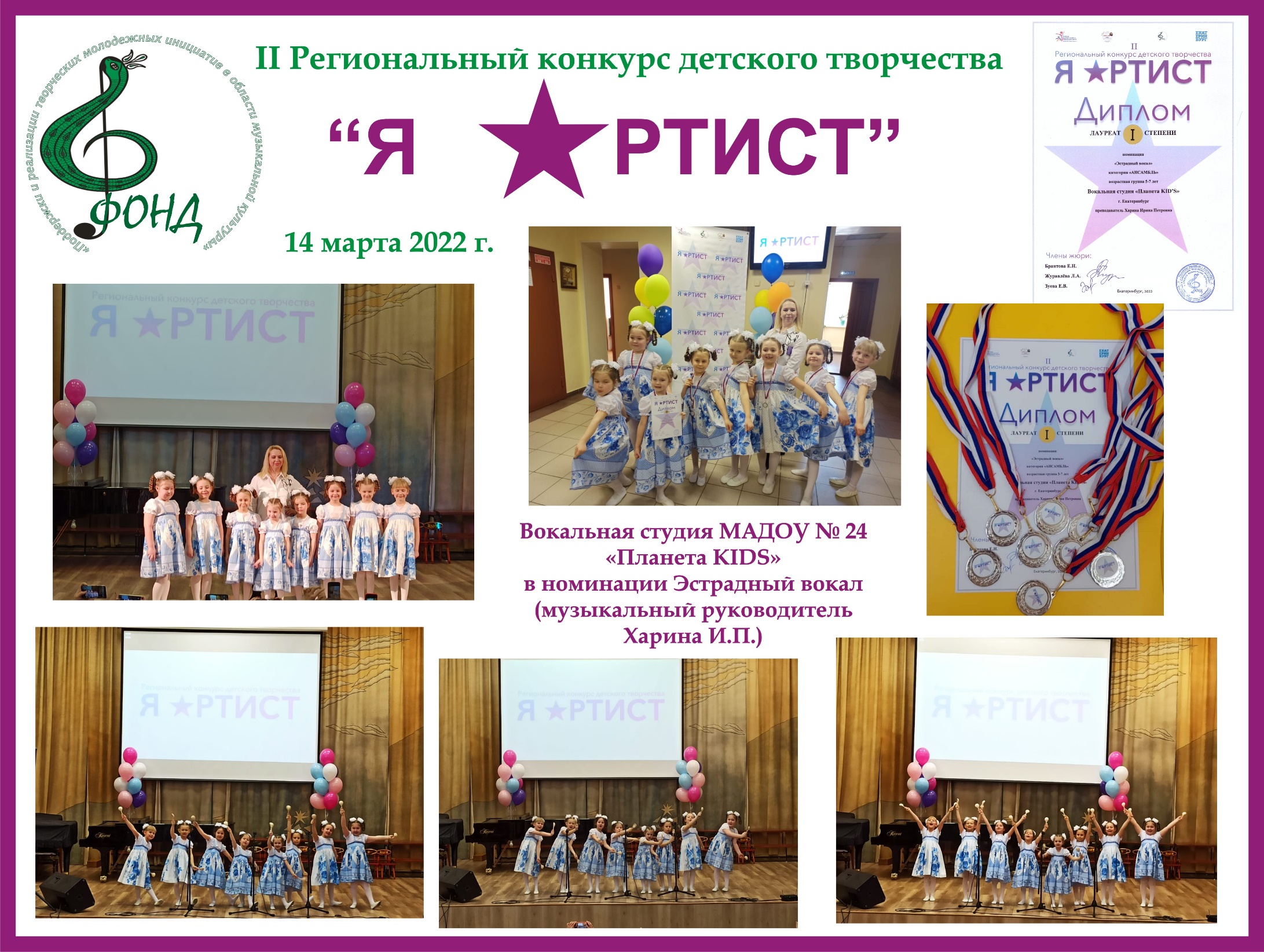 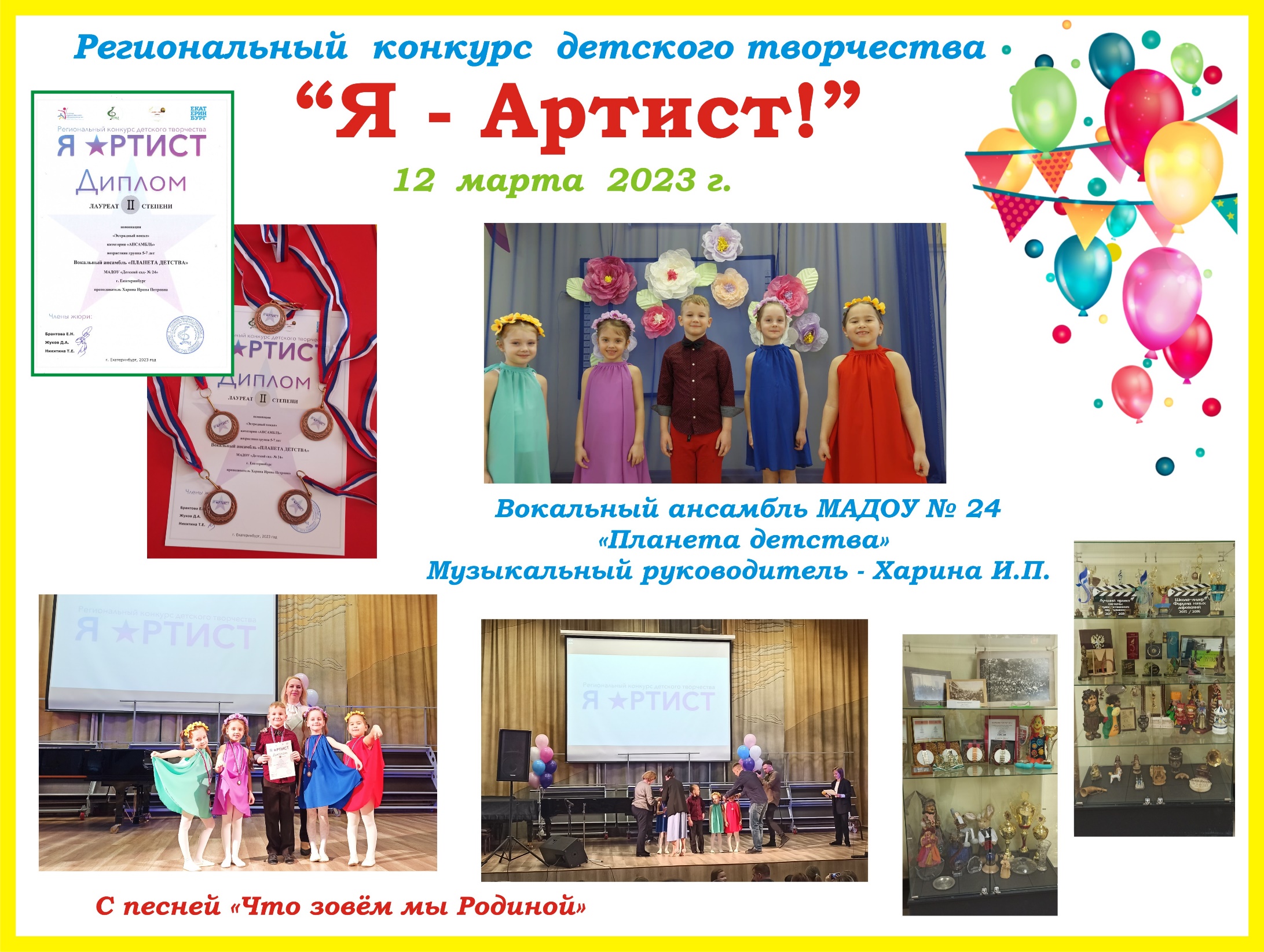 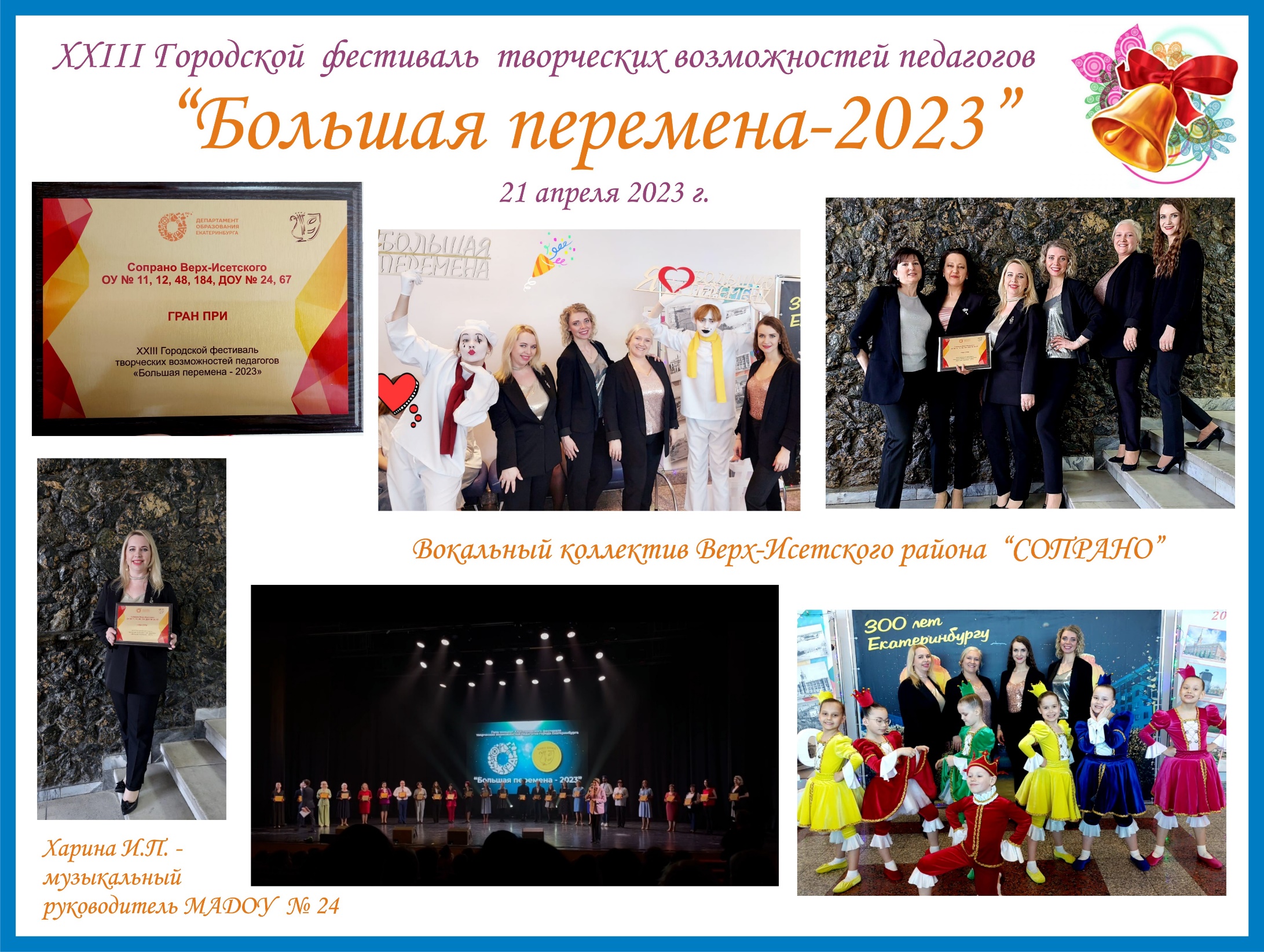 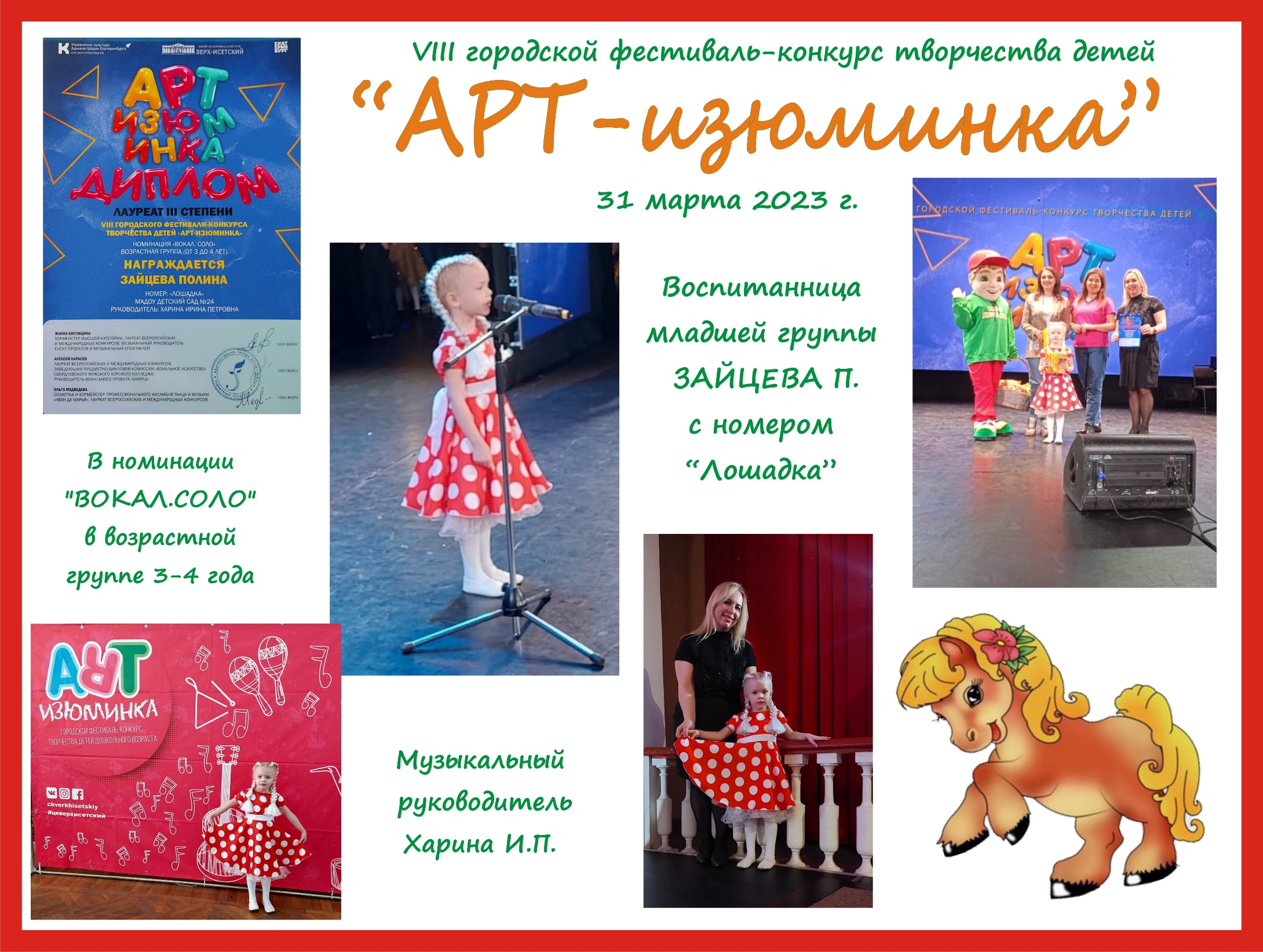 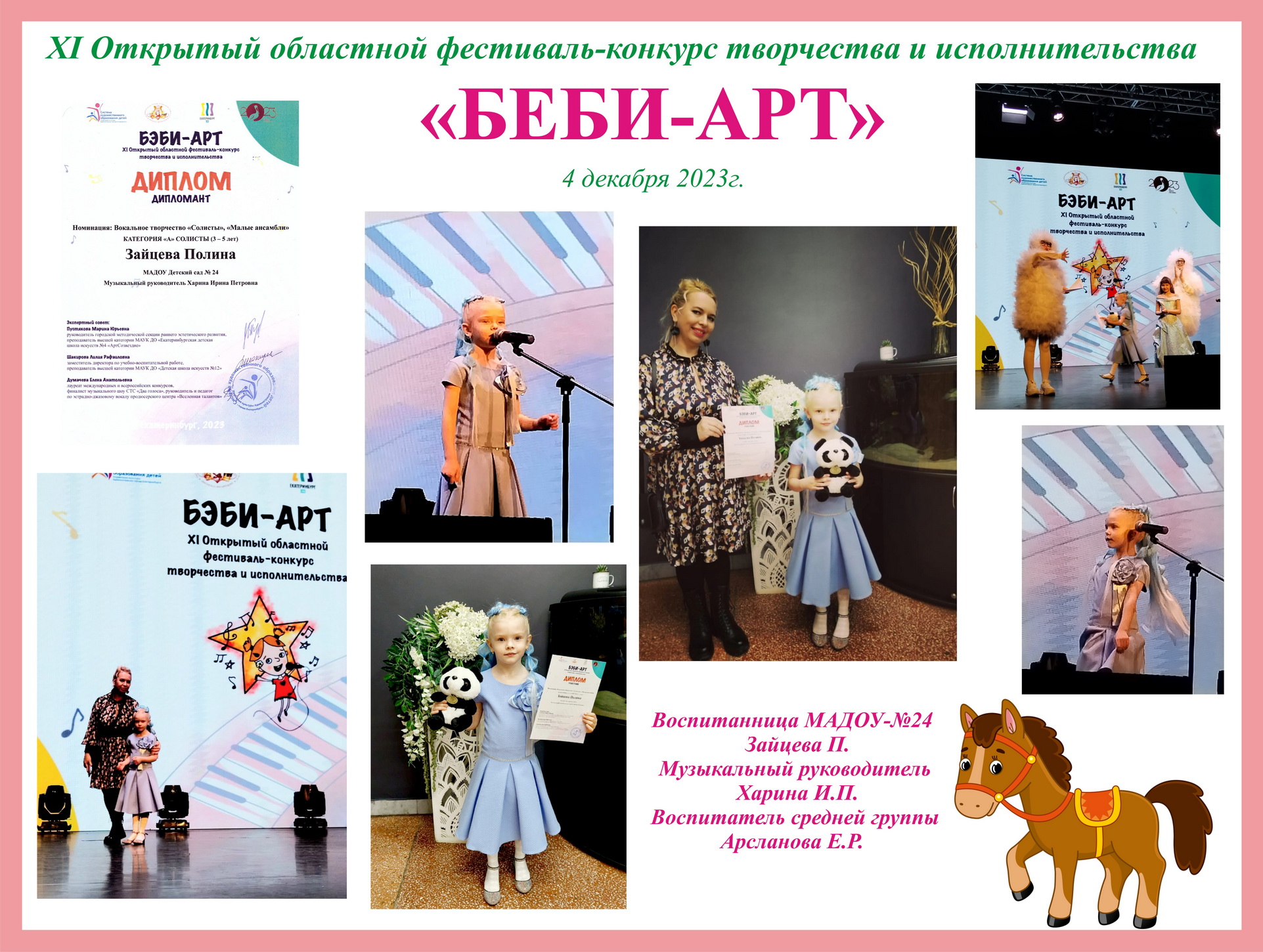 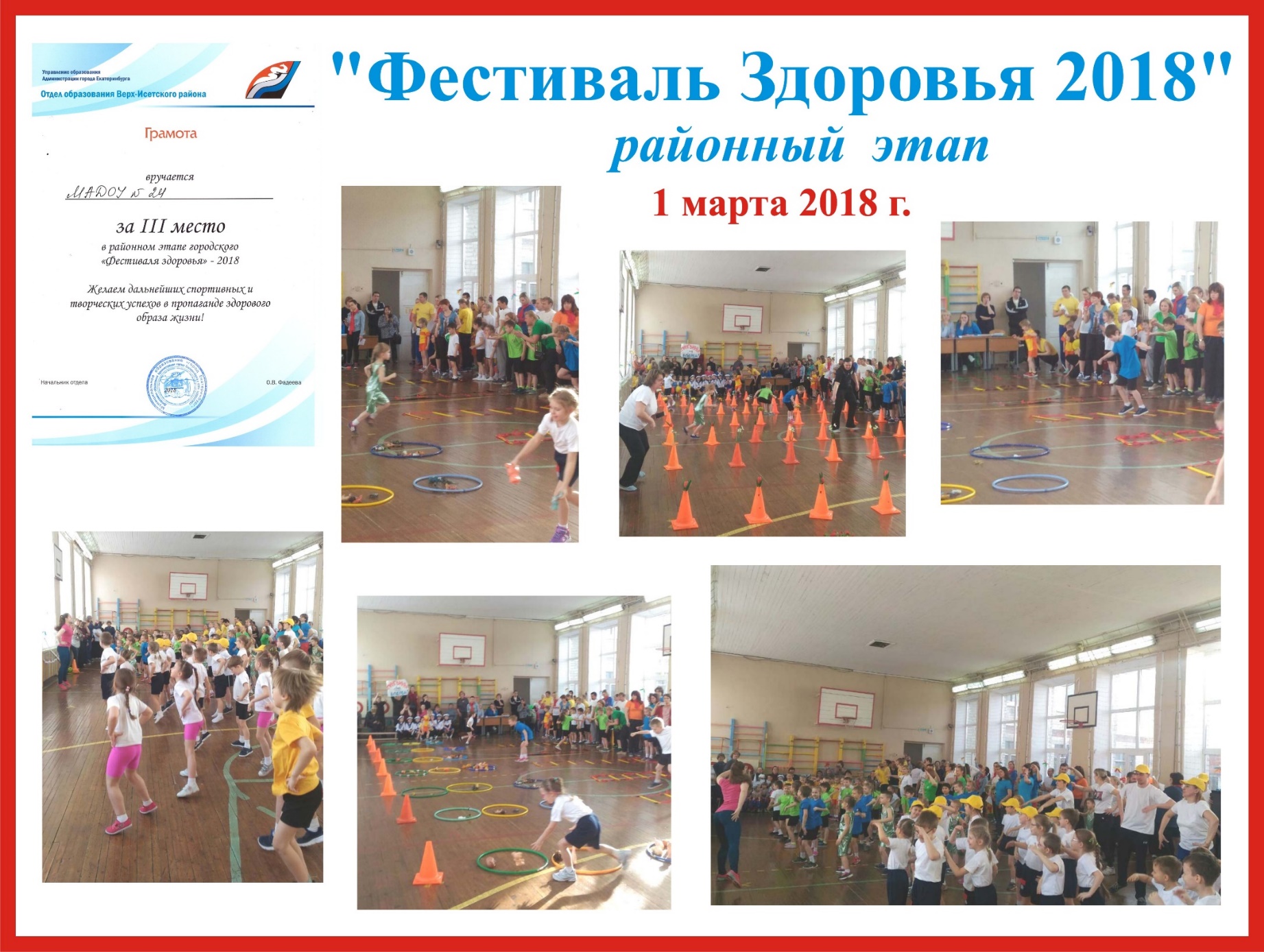 Дополнительное образование (платная образовательная услуга «Детский фитнес»)
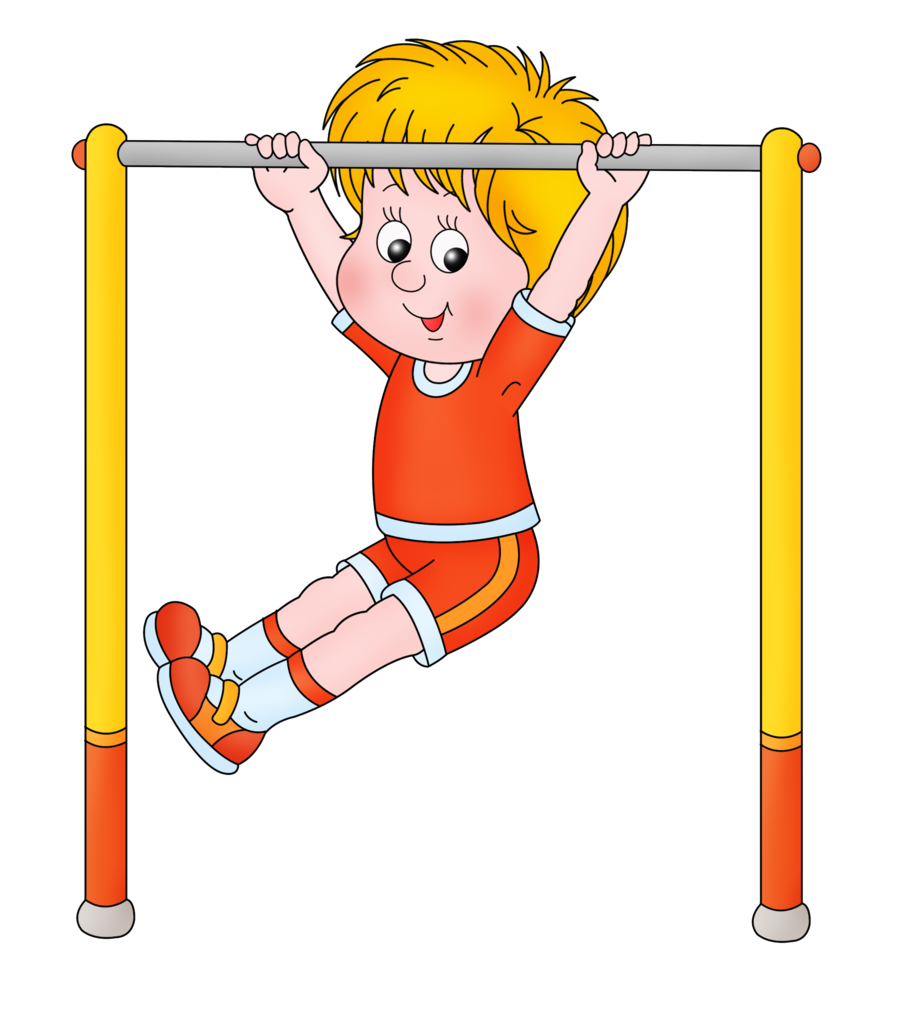 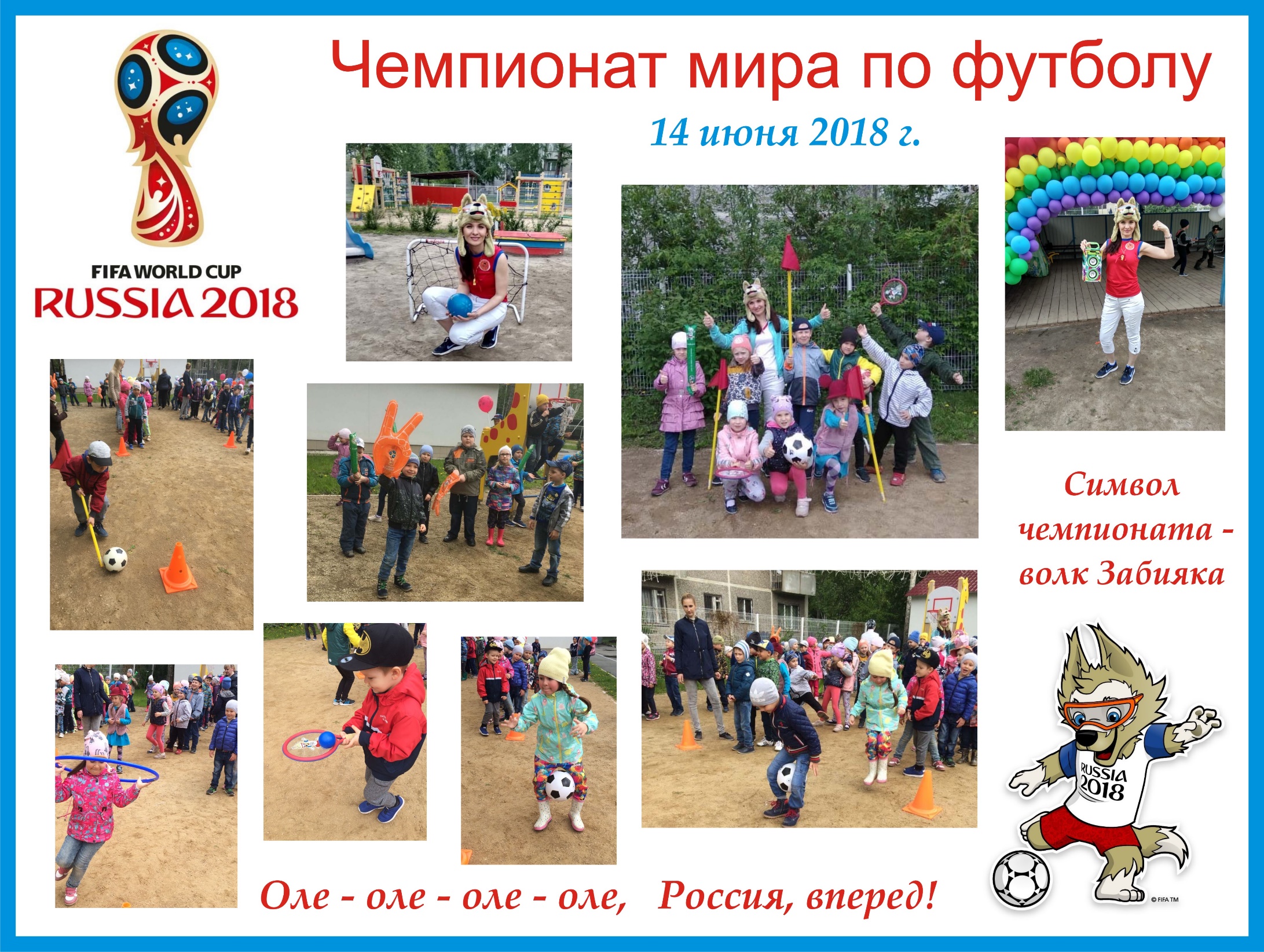 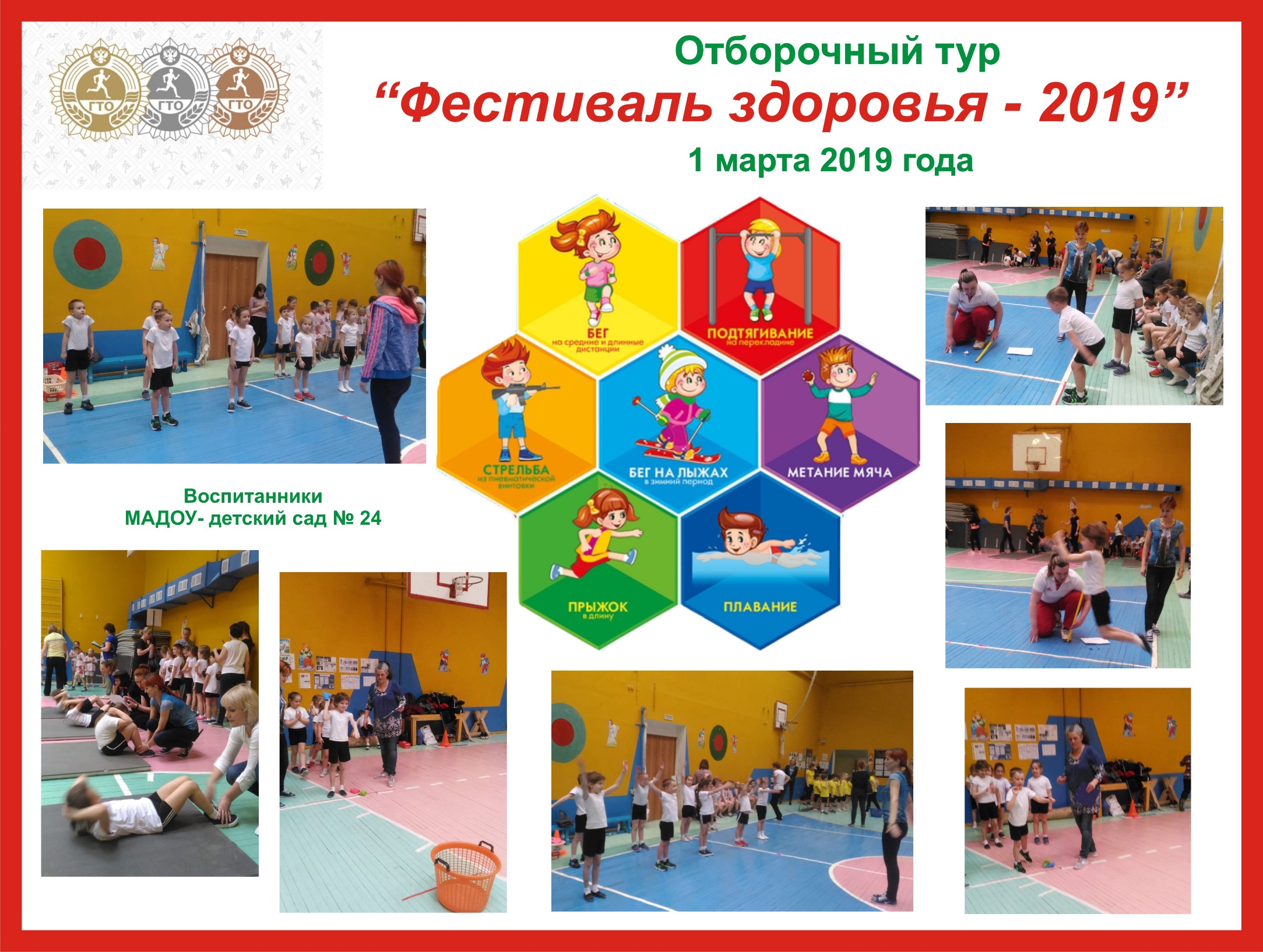 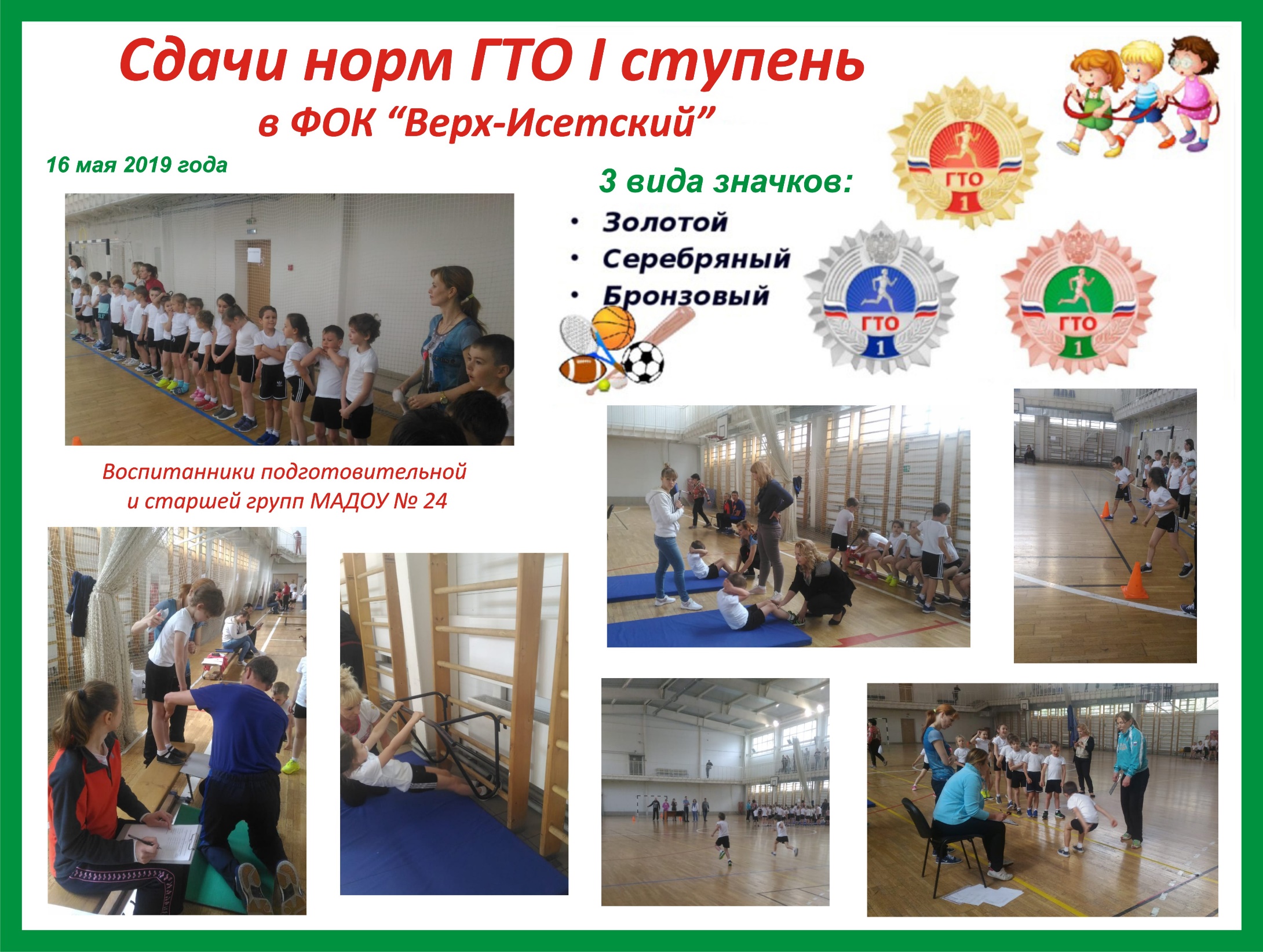 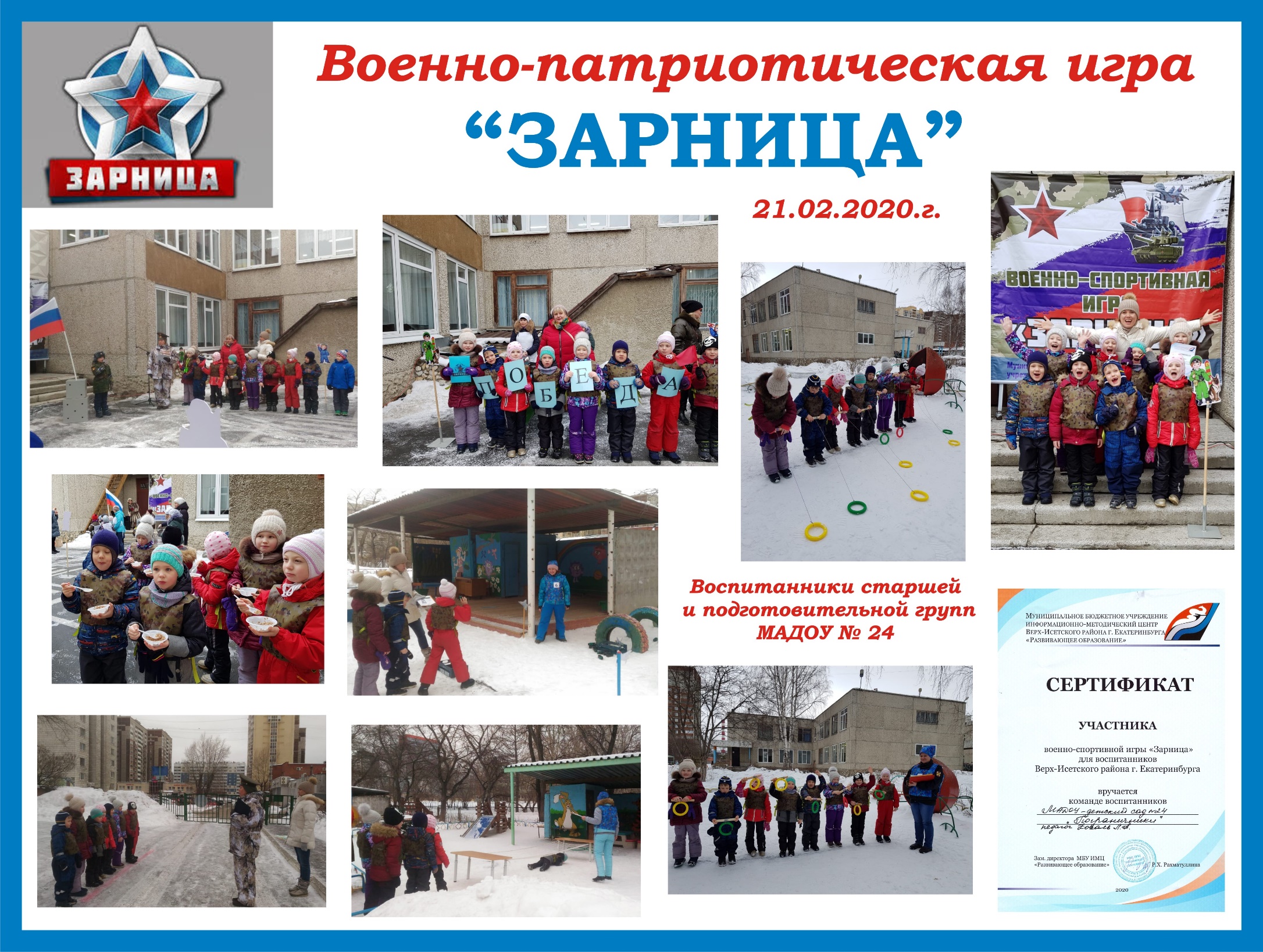 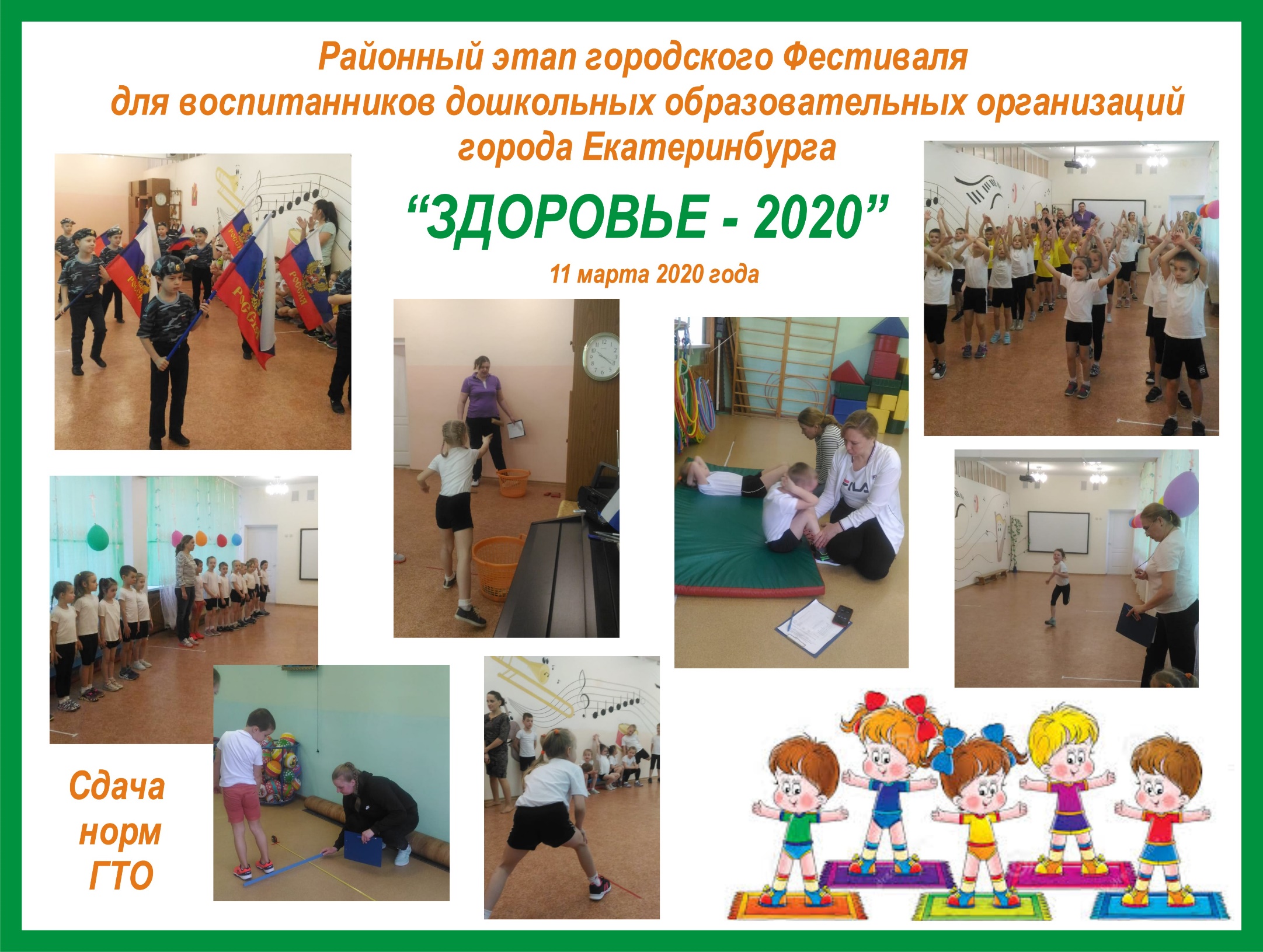 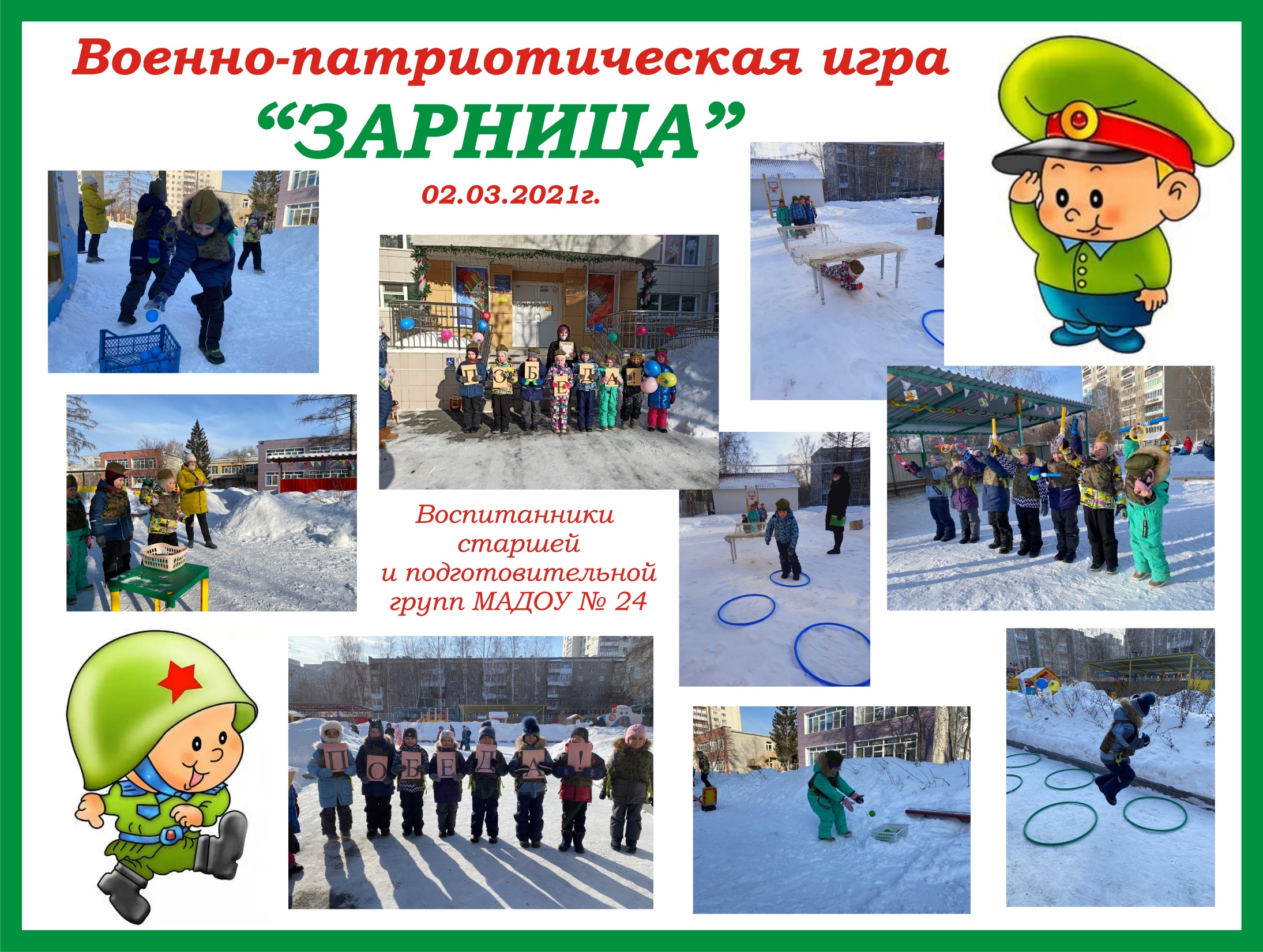 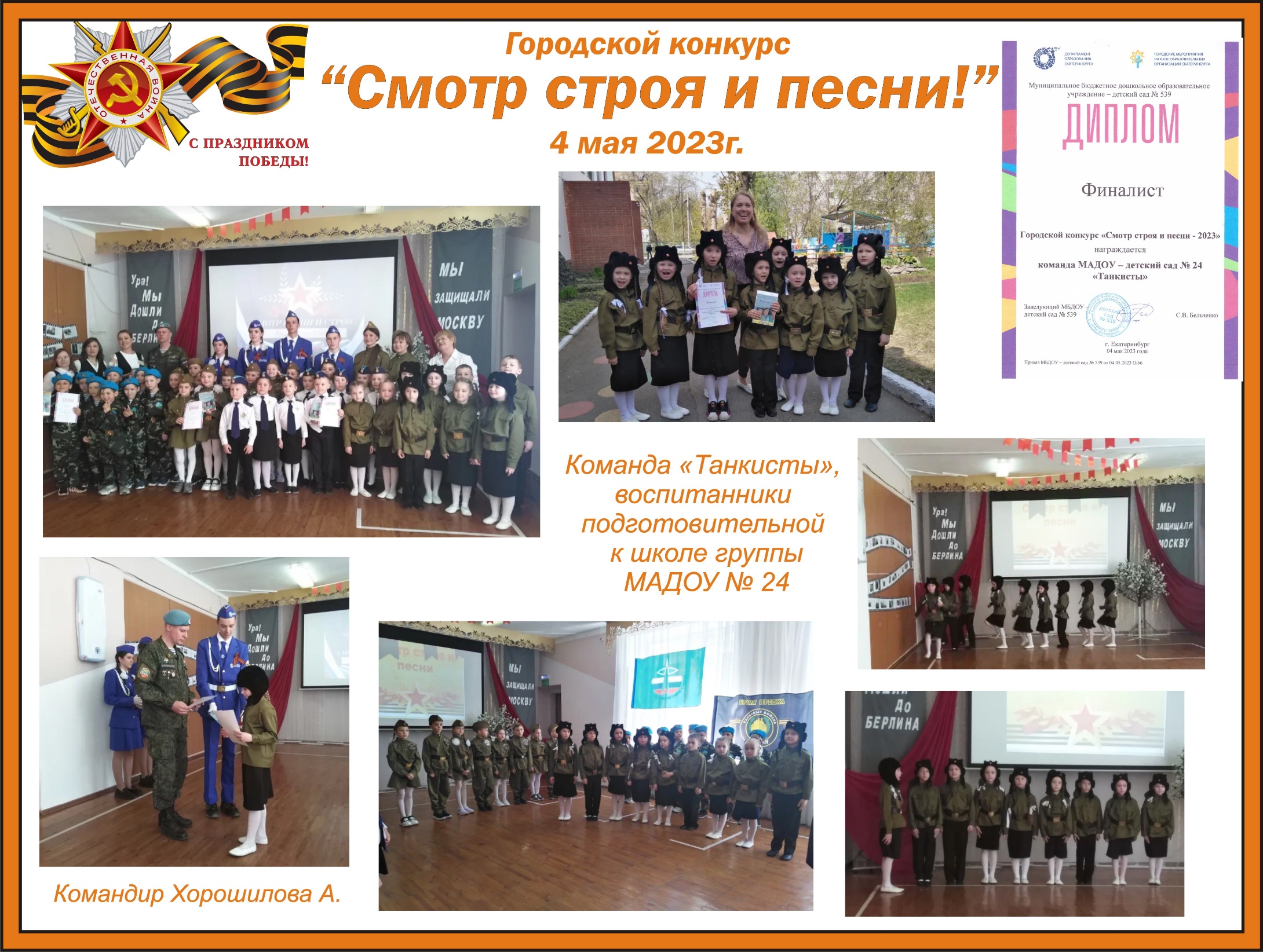 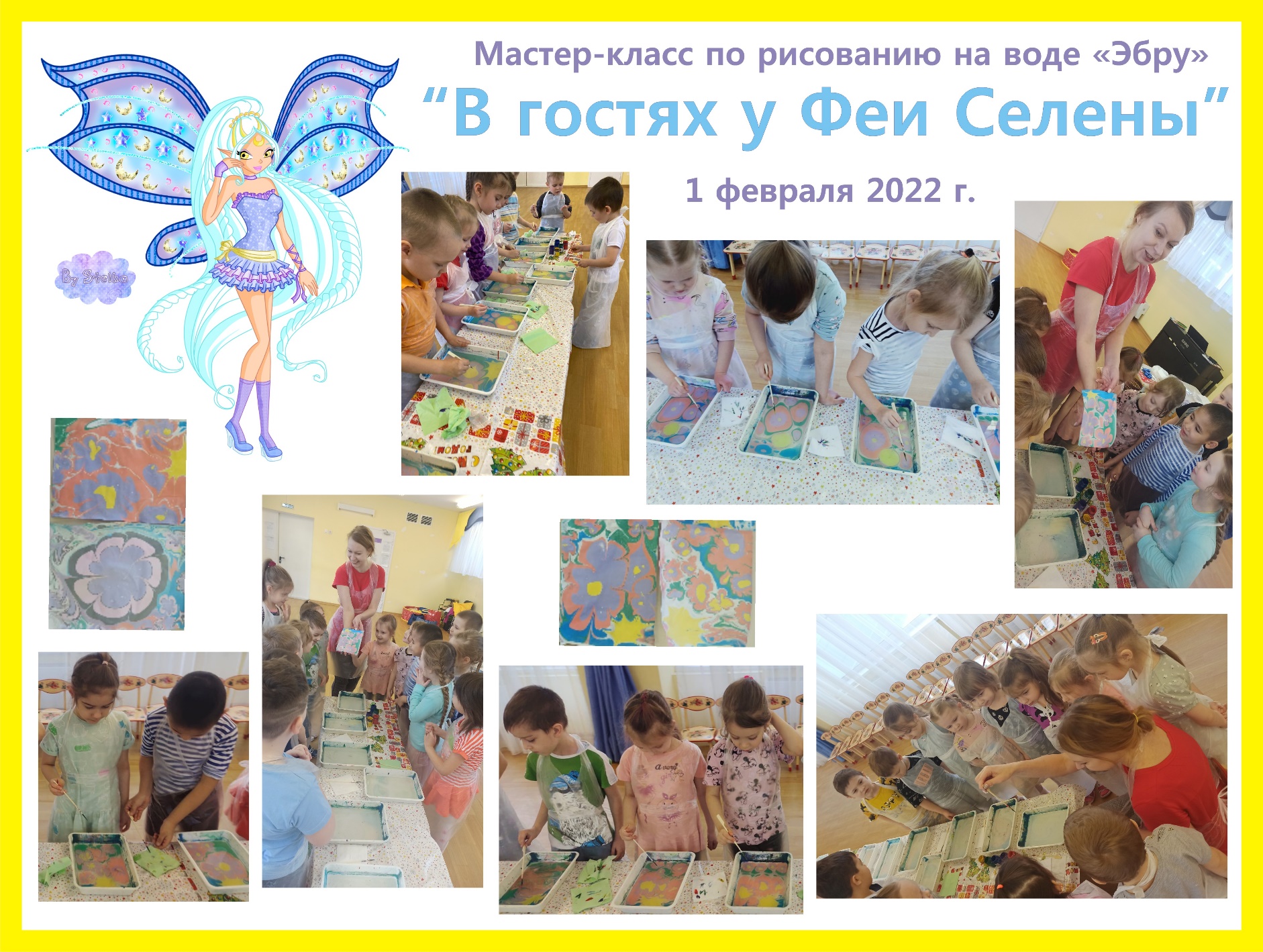 Дополнительное образование (платная образовательная услуга «Творческая мастерская»)
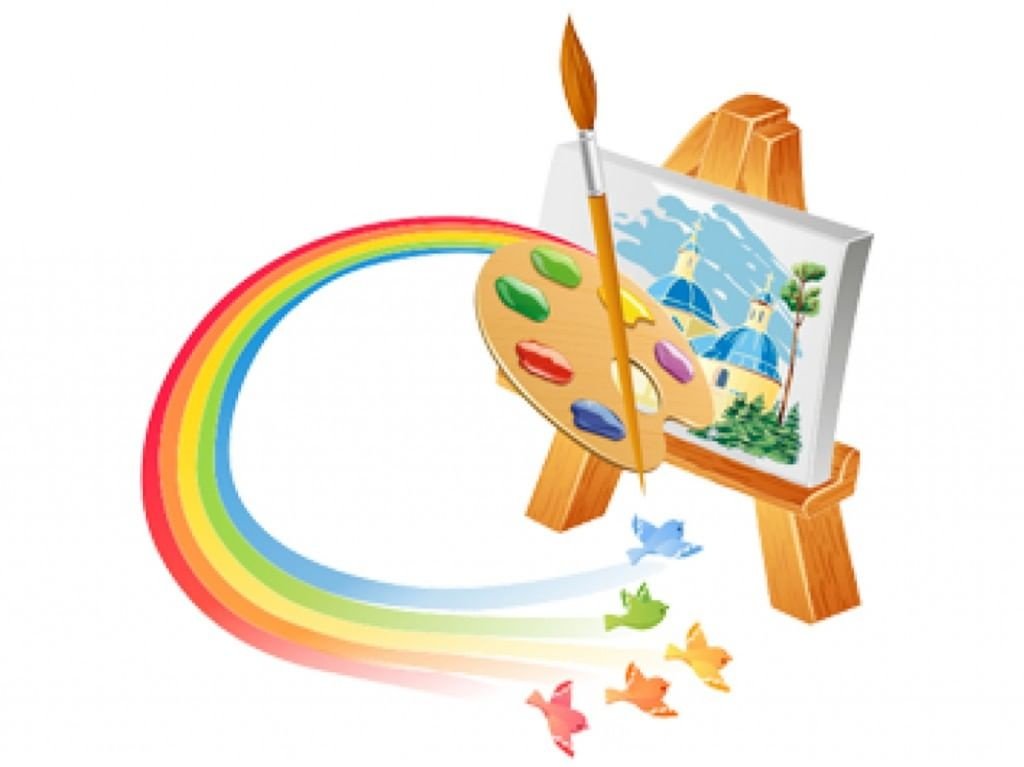 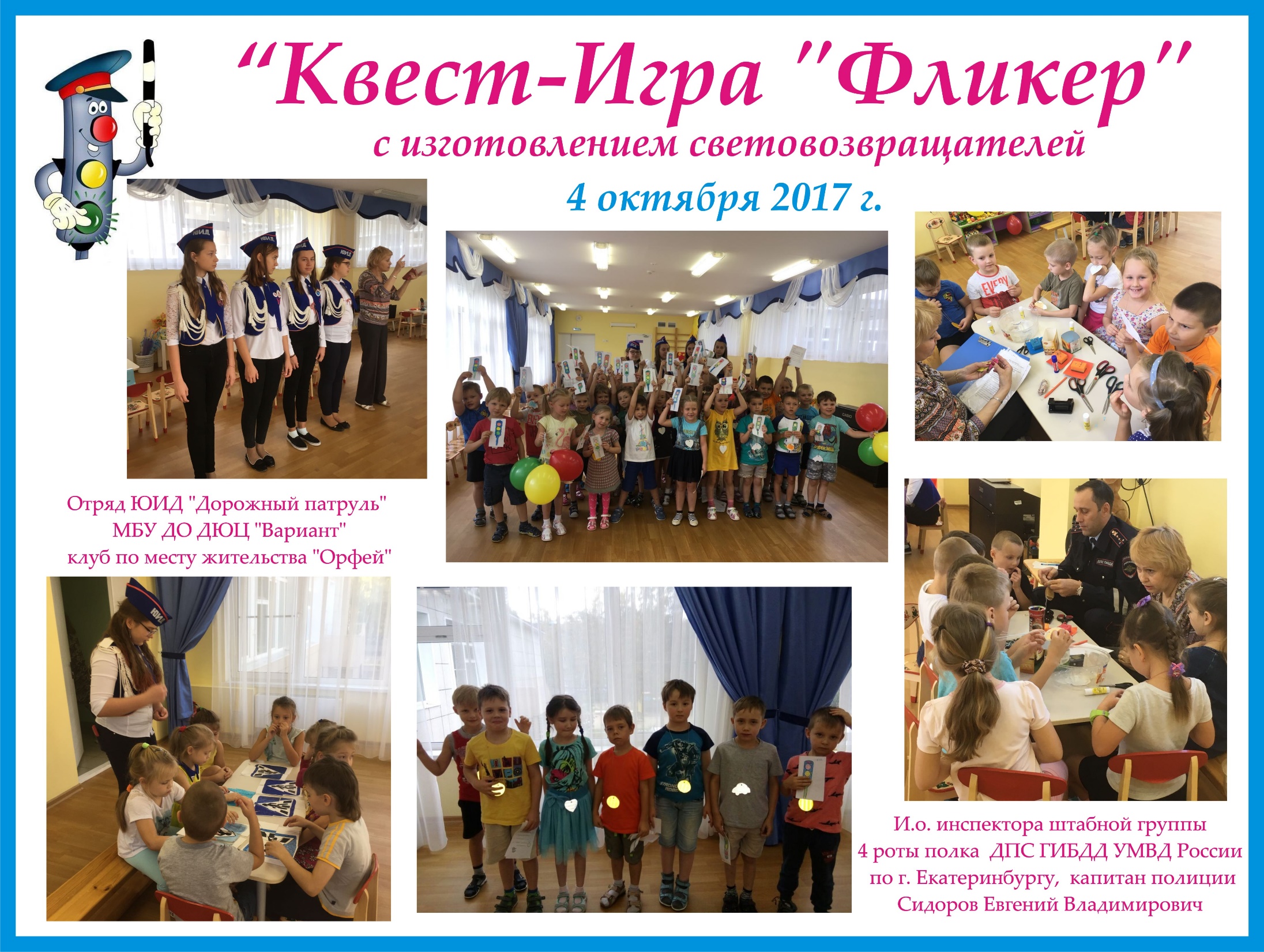 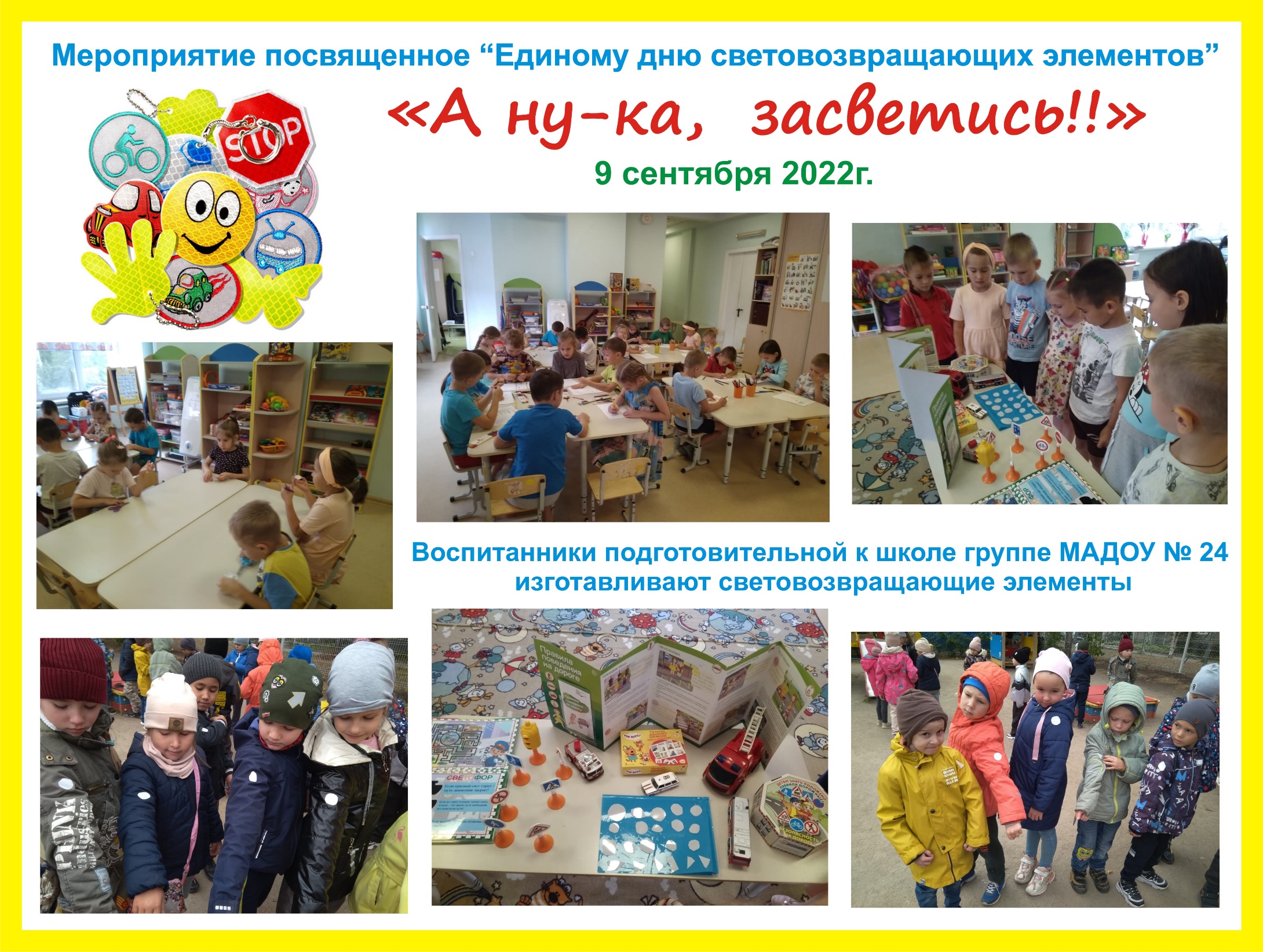 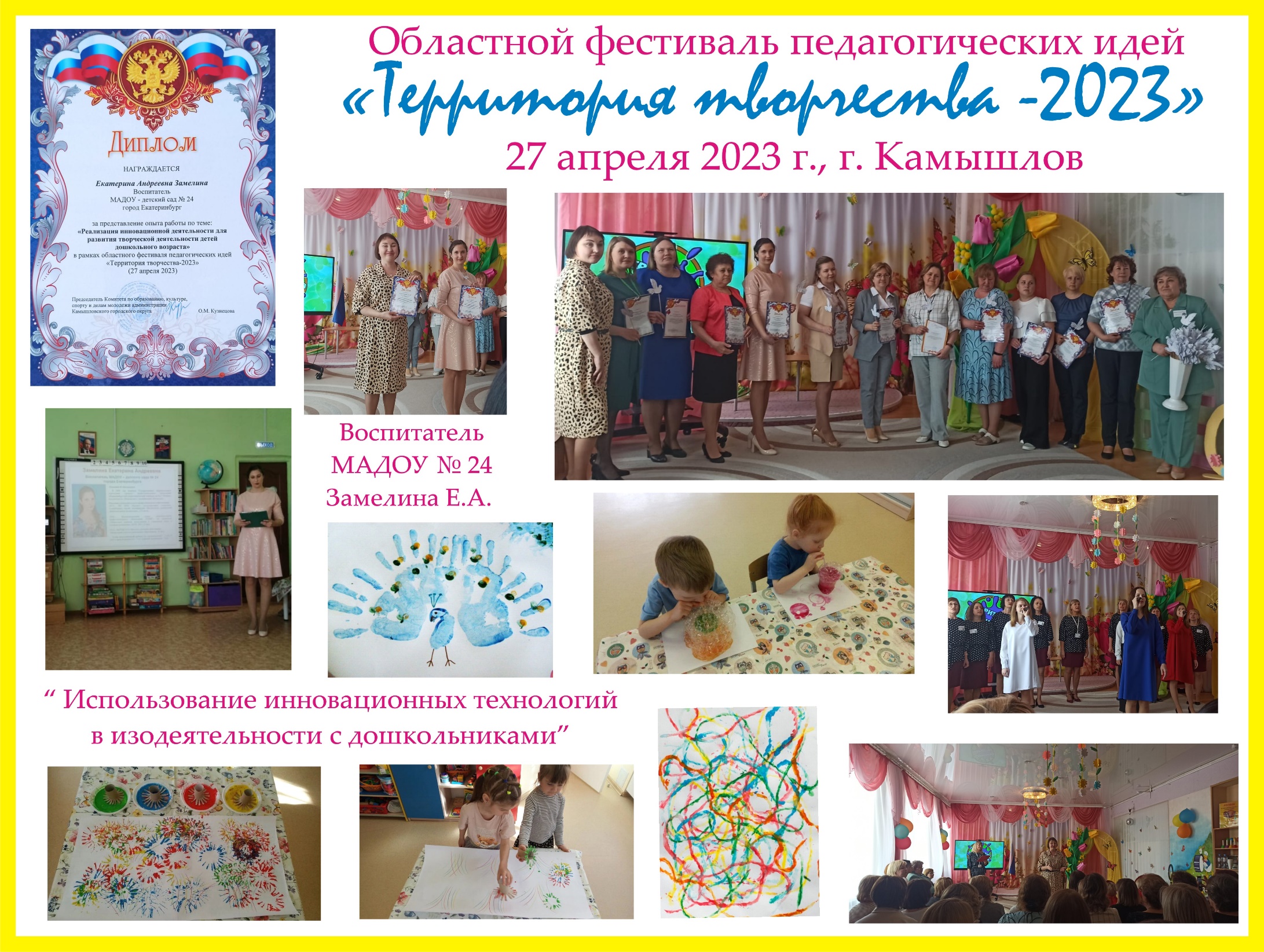 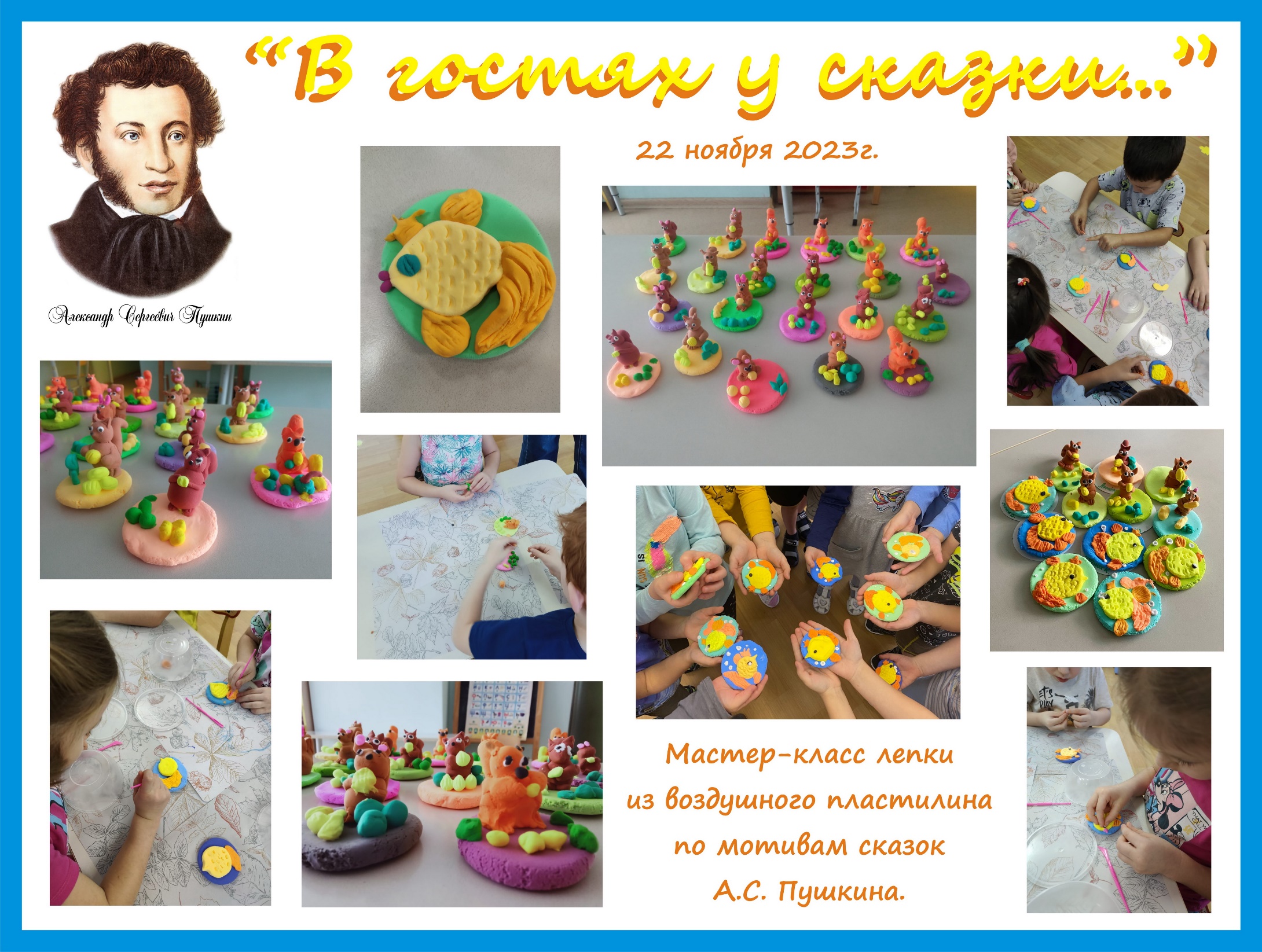 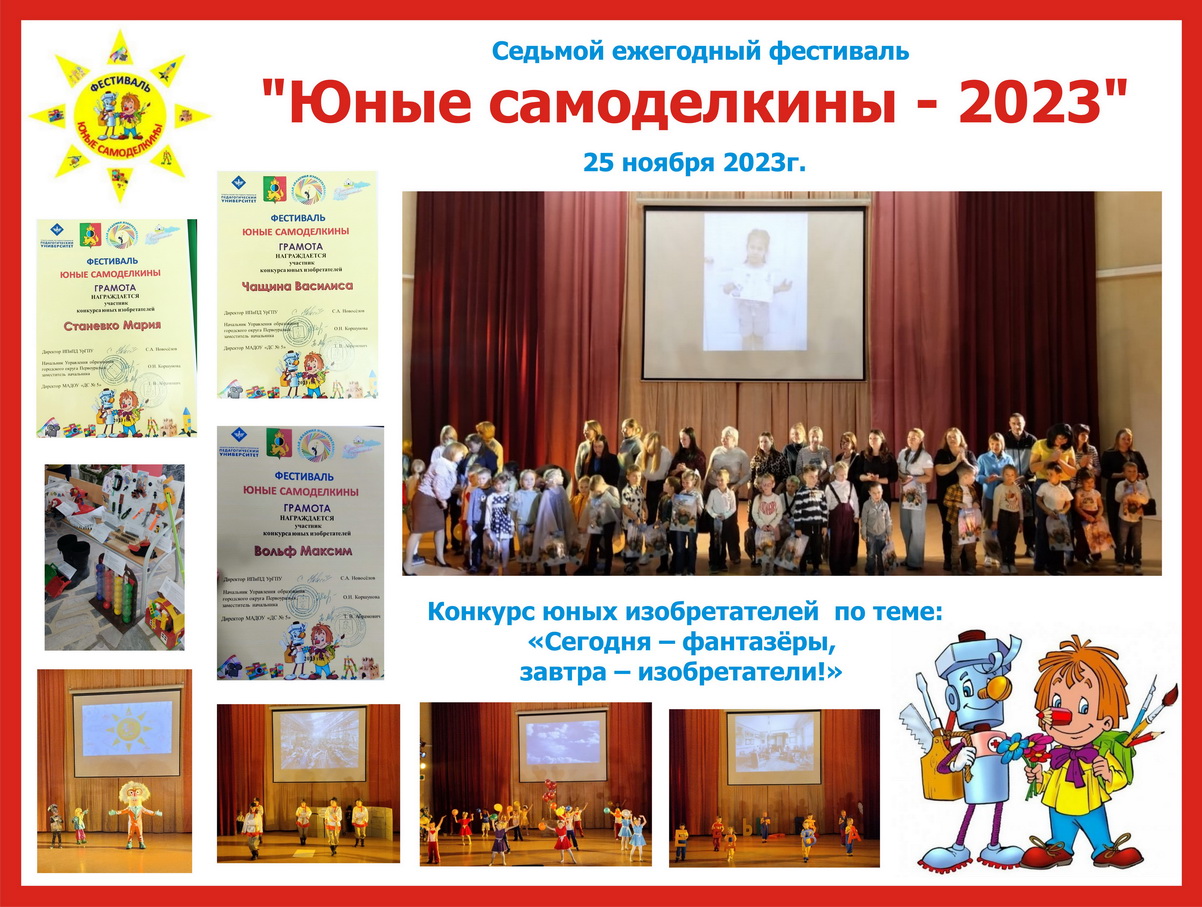 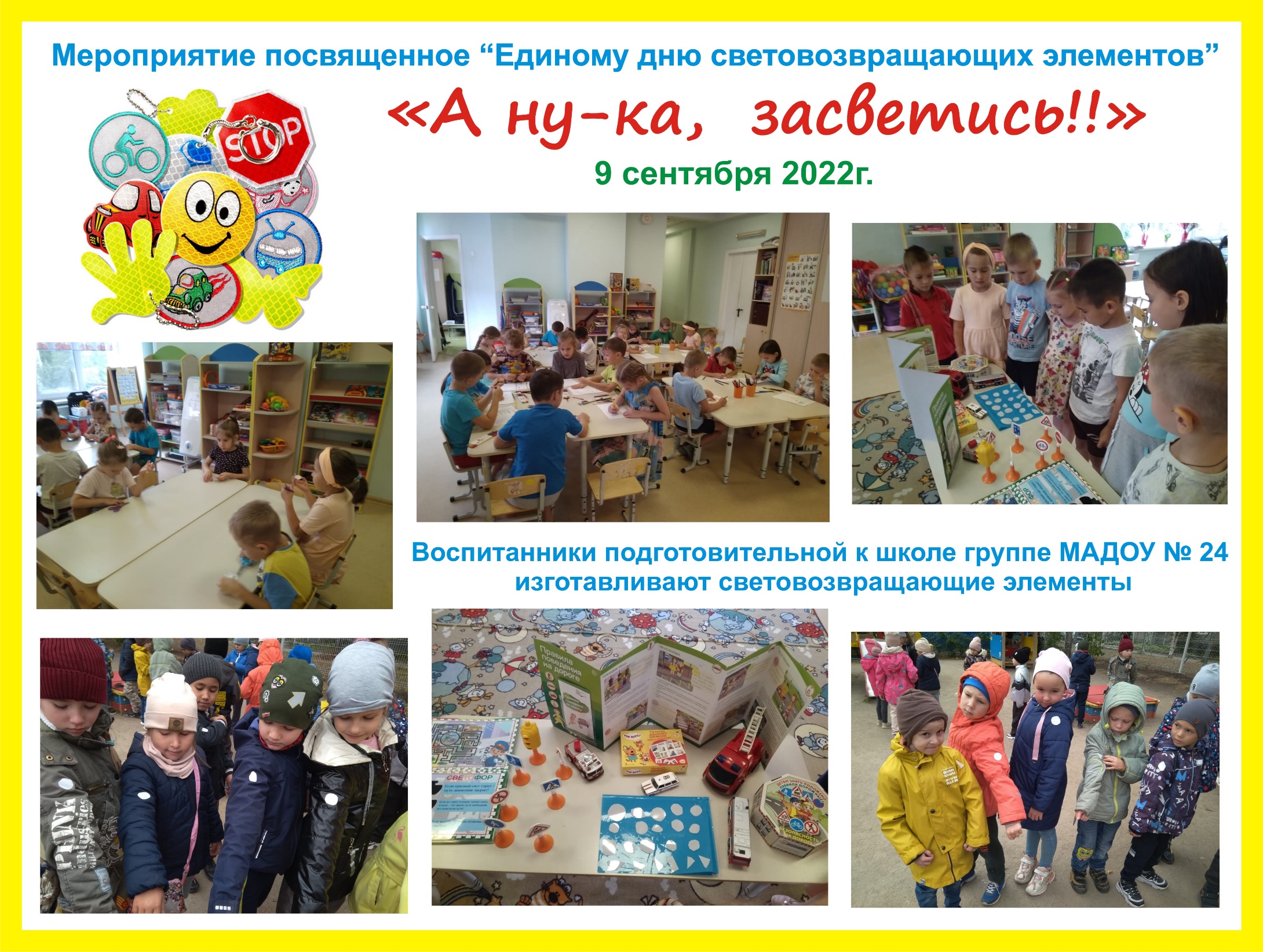 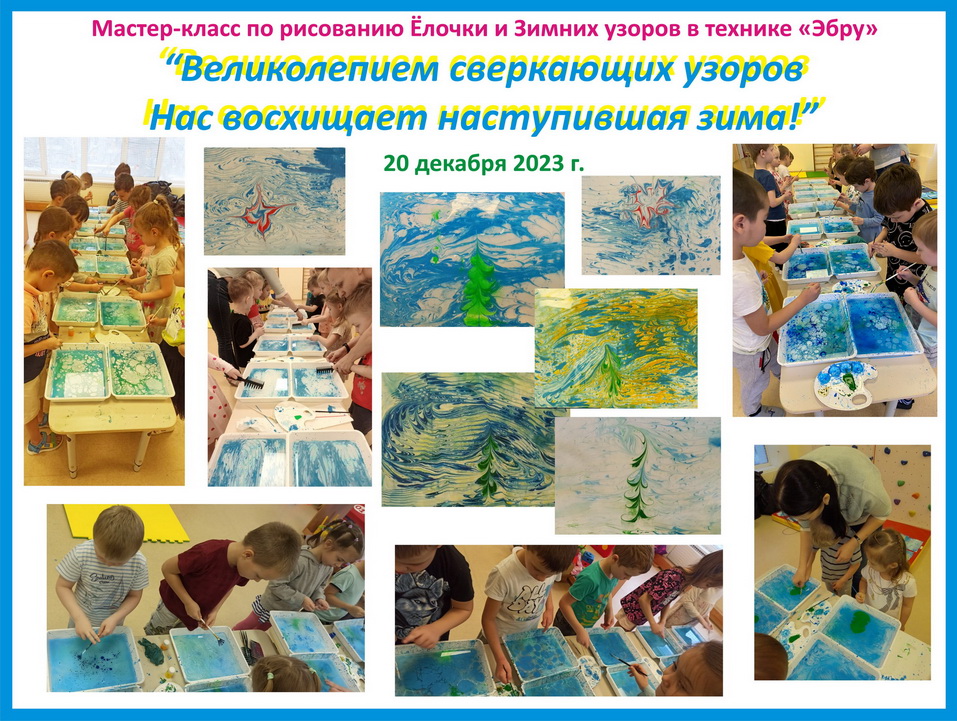 Что мы делаем после того,
как дети заканчивают садик и идут в школу?
После того, как дети заканчивают садик, мы продолжаем с ними заниматься. Получив необходимую базу на групповых занятиях в детском саду, мы начинаем работать индивидуально с каждым ребёнком онлайн. На первых онлайн-уроках преподаватель выявляет сильные и слабые стороны ребёнка в английском языке. 
Далее, мы готовим индивидуальный план обучения для конкретного ребёнка, исходя из его потребностей, индивидуальных особенностей и интересов. По опыту можем сказать, что дети начинают прогрессировать очень быстро. Та любовь к языку, которую мы привили им садике, помогает заниматься им с большим удовольствием, но теперь в другом формате.
https://web.telegram.org/k/#@vivaliakids  
ссылка на общий канал английской школы
 ссылка на канал детского сада № 24   https://t.me/vivaliakids24
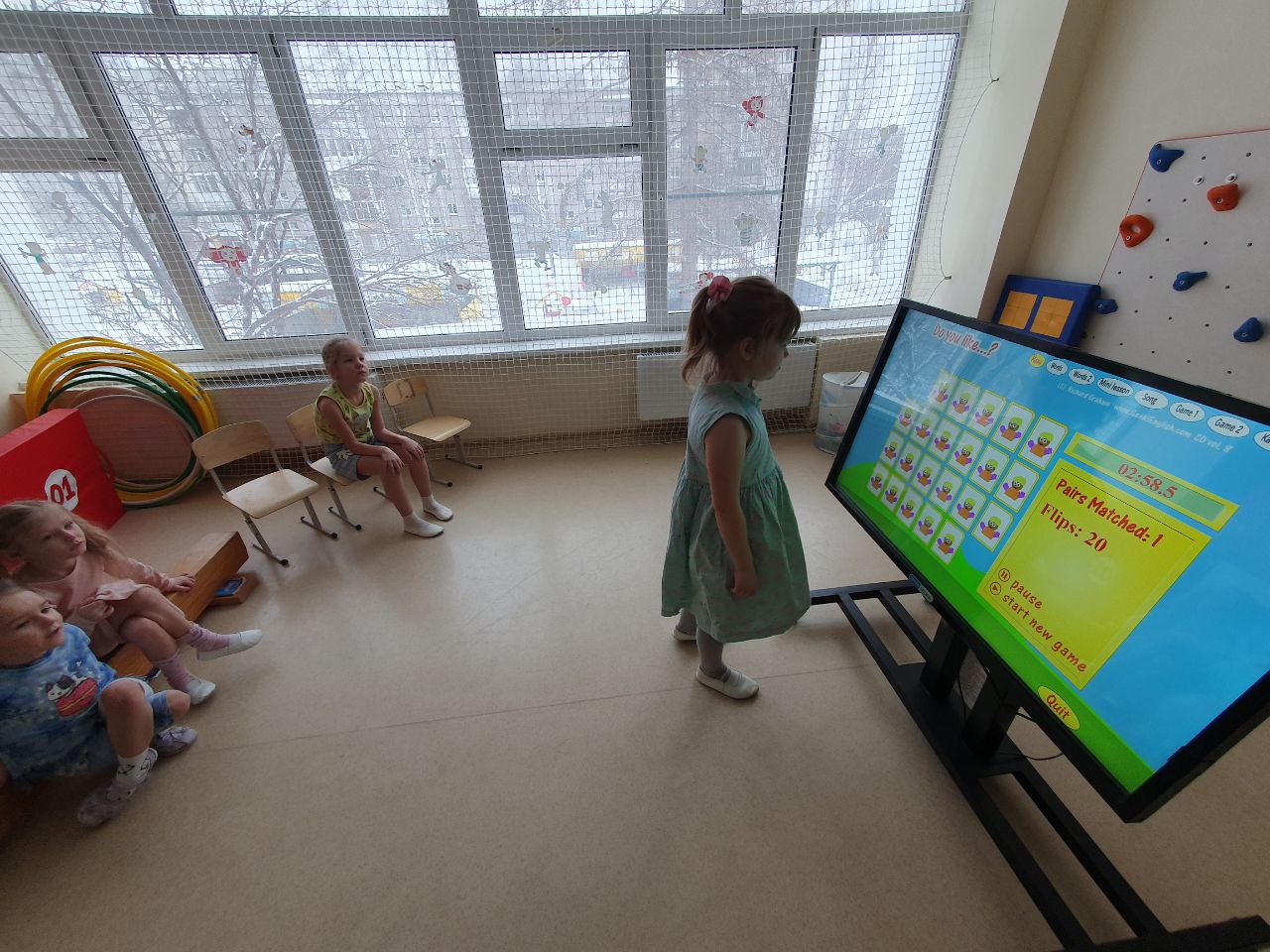 Дополнительное образование (платная образовательная услуга «Английский для Супер героев»)
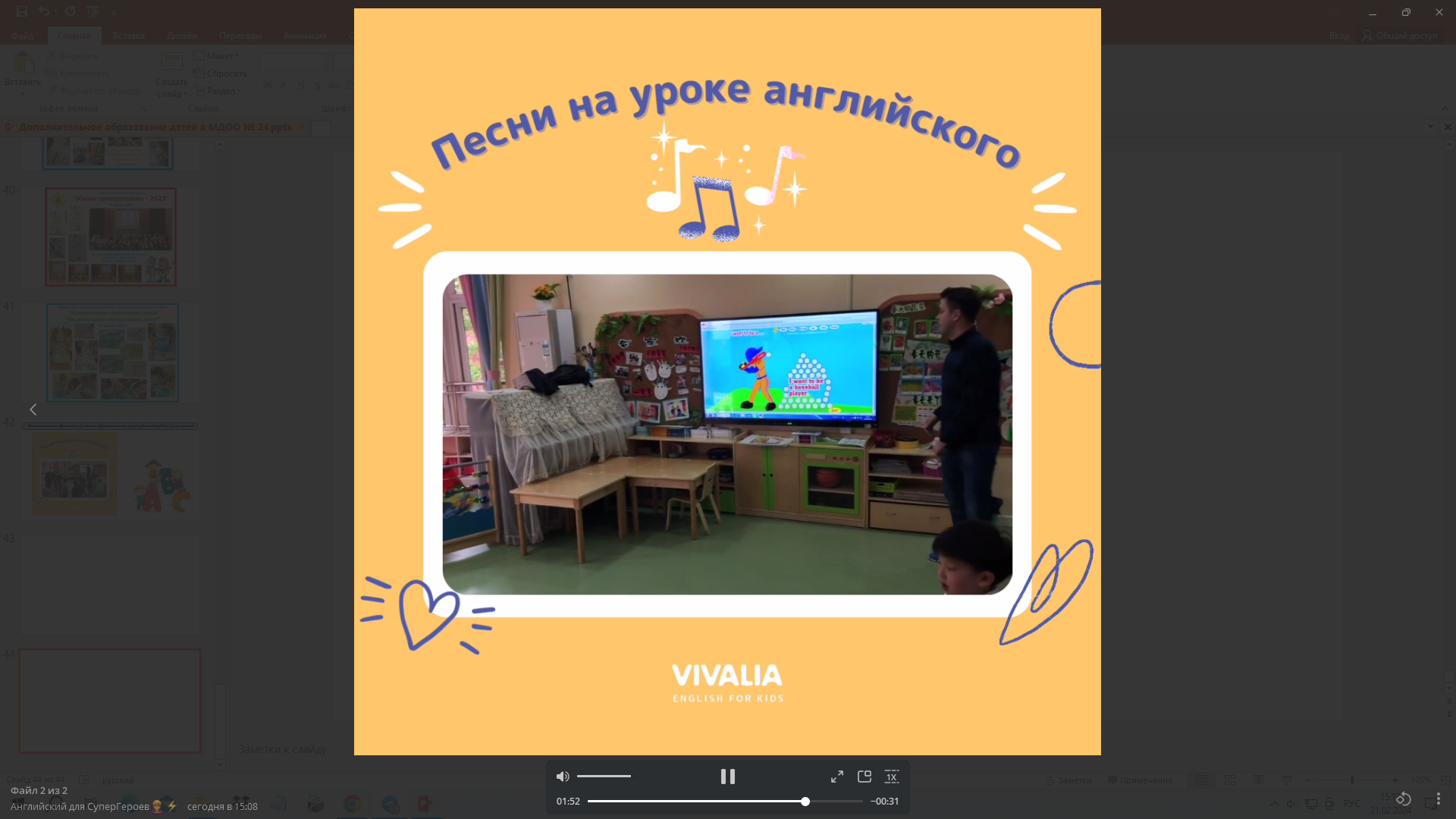 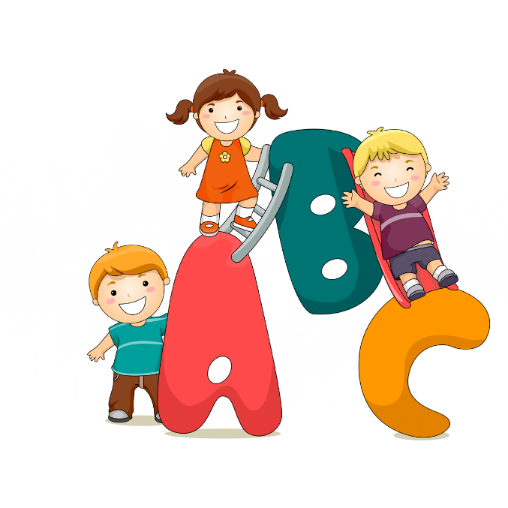